Дарвинизам у визуелној култури Европе у 19. веку
Природњак и геолог, Чарлс Роберт Дарвин (1809-1882) био је један од најутицајнијих научних мислилаца свих времена. У 19. веку његова промишљања о историји и разноликости света, укључујући и теорију еволуције и порекла људског рода, допринела су великим променама у науци, филозофији, друштвеној мисли и религијским веровањима људи. Иако је Дарвинова теорија еволуције начинила снажан преокрет на пољима пре свега антропологије, психологије и у друштвеним и хуманистичким наукама уопште, њен утицај у визуелној култури се још увек изучава. Током периода од скоро сто година уметници широм света су реаговали на његове постулате и идеје који су они иницирали.
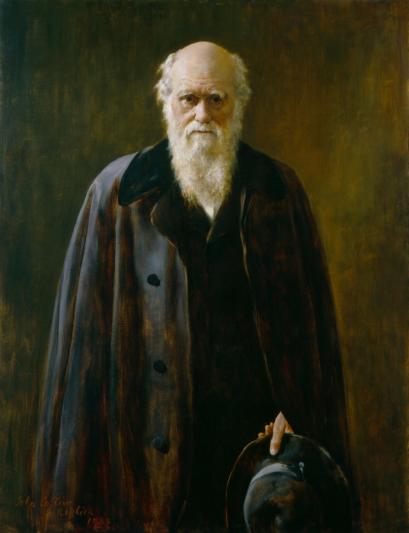 Чарлс Роберт Дарвин (1809-1882)
Новембра 1859. године, током Дарвиновог боравка у Илклију, у западном Јоркширу, објављено је његово дело Постанак врста путем природног одабирања. Оно је приказало научников генерални став о томе што ће ускоро бити названо билошка или органска еволуција. Од момента своје публикације, дело је изазвало жучне дискусије о концепту порекла живота и оне нису биле ограничене искључиво на научне кругове. Помоћу развоја технологије, илустроване штампе и других медија, те дебате су ушле у домове милиона људи широм Европе, укључујући и уметнике. У Немачкој је између 1864. и 1869. године излазио Illustrirtes Thierleben, Алфреда Едмунда Брема, који је преносио Дарвинове идеје. Бремов илустровани речник је такође превођен и на француски језик. Истовремено, у Француској је Жил Верн помогао популаризацији феномена човекове потраге за сопственим пореклом, у својим научно фантастичним романима, Путовање у средиште земље, из 1864. и Двадесет хиљада миља под морем, из 1869/1870. године. Убрзо су почеле да доминирају дебате о различитим врстама порекла, опстанцима и развоју историје света.
1871, појавило се Дарвиново дело Порекло човека и сексуална селекција. Први његов постулат био је да све врсте које су икада живеле на Земљи, могу да оформе јединствену лозу предака. Ту је он објашњавао биолошку везу између човека и животиња. Ово дело, убрзо преведено и на немачки језик, изазвало је жустре расправе око концепта порекла и еволуције и проузроковало формирање контра фронта усмереног против Дарвинових идеја. За узврат појавили су се и бројни есеји, прикази и студије, који су бранили његове ставове и продубљивали његове идеје. Један од главних бранилаца његових постулата у Немачкој био је природњак, филозоф и уметник, Ернст Хекел. У Енглеској то је био биолог Томас Хенри Хаксли, у Америци ботаничар Ејса Греј. Наредне године, 1872. публиковано је Дарвиново дело Изражавање емоција код човека и животиња. Ту је представио мишљење да не само да су животињске емоције налик човековим, већ да изражавање одређених емоција код човека директно води порекло од животиња и исто је као и код њих.
1. Постанак врста путем природног одабирања, 1859.
3. Изражавање емоција код човека и животиња, 1872.
2. Порекло човека и сексуална селекција, 1871.
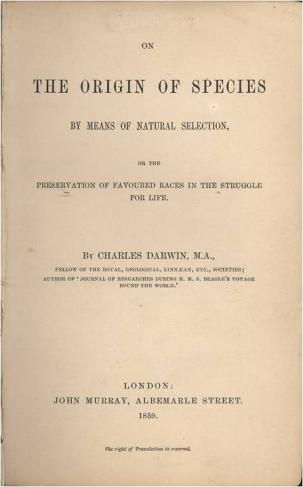 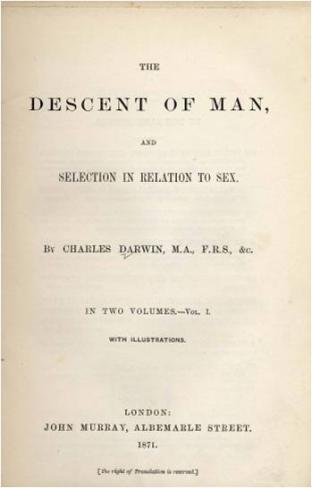 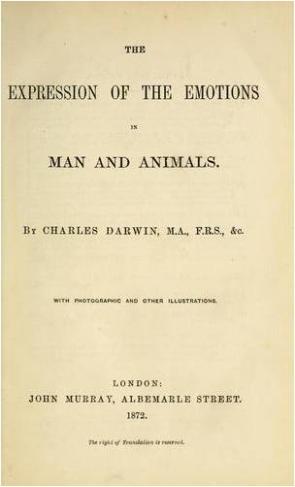 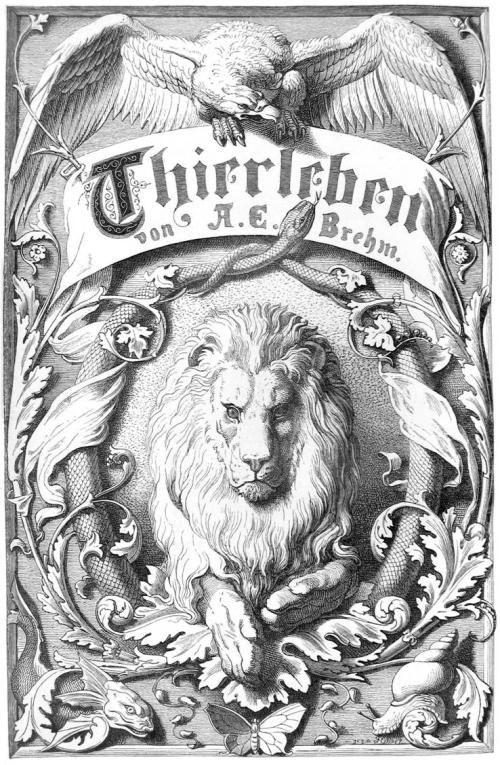 Алфред Едмунд Брем, Живот животиња, 1864-1869.
Борба за опстанак (надметање у економији природе)     Природна селекција                                                              Полно одабирање
Два основна принципа по којима функционише природа и еволуција јесу борба за опстанак и полно одабирање. Борба за опстанак јесте концепт који је Чарлс Роберт Дарвин први пут употребио 1859. године у својој књизи Постанак врста путем природног одабирања. Дарвин је у Постанку врста путем природног одабирања првенствено употребио термин природно одабирање, да означи начело по којем се свака, па и незнатна промена, уколико је корисна, очува у процесу еволуције. Он такође афирмише и термин опстанак најспособнијег, који је сковао британски филозоф и еволуциониста Херберт Спенсер. Природно одабирање представља силу која је увек спремна за деловање и неизмерно је већа од било којих човекових напора. Она делује по принципу борбе за опстанак, односно надметања у економији природе. До такве компетиције и неизбежног сукоба долази услед опште тежње свих органских бића да се прогресивно, геометријски умножавају. Борба за опстанак по Дарвину дешава се између јединки исте врсте, или различитих врста, или са физичким условима за живот. Тај принцип Дарвин је заправо извео из идеја познатог енглеског демографа и економисте, Томаса Роберта Малтуса. Свако живо биће по закону природе тежи да повећа своју бројност до крајњих граница. Како не би дошло до истовременог пораста свих јединки истих или различитих врста, неизбежно долази до борбе за опстанак младих или одраслих облика живота.
У време настанка концепта борбе за опстанак, Дарвин је такође развио и идеју полног одабирања, другачије названог сексуална селекција, коју је први пут назначио у Постанку врста путем природног одабирања, и касније детаљно разрадио у наредном делу из 1871. године, Порекло човека и сексуална селекција. Облик полног одабирања не зависи од борбе за опстанак са другим живим бићима или против спољашњих услова за живот. Оно се дешава услед такмичења између јединки истог, и то обично мушког пола, за задобијање другог пола. Резултат тога јесте бројно потомство победника. Дејство полног одабирање је такво да по свом природном закону усавршава мужјаке за борбу ради продужетка врсте - потомства. Усавршавање природе се дешава управо под утицајем наслеђивања добрих полних одлика, што иницира превлађивања најбоље јединке и потом врсте или расе.
Анимално порекло људског рода (популаризација волунтаристичке филозофије)                  Генерални страх од пада моралних вредности
Једно од главних питања којима се бави дело Порекло човека и сексуална селекција јесте животињско порекло људског рода. То је била тема која је у време свог настанака имала потенцијал да дубоко уздрма, ако не и анулира систем вредности деветнаестовековног друштва и њиховог веровања. Дарвинова теорија је пољуљала креационистичка веровања у свемоћног Бога од чије је милости зависила судбина света и целокупног човечанства. Сада је све то било доведено у питање, а песимистичка и волунтаристичка филозофија све више постајала популарна.
Дарвинова теорија је проузроковала и генерални страх од пада моралних вредности услед примитивне природе људског рода. Постојала је заједничка стрепња од концепта борбе за опстанак, који су лаици врло лако могли да преведу у феномен агресивног индивидуализма. Ту се пре свега мисли на феномен природних нагона, импулса који су својствени и човеку и животињама. То су силе које делају ван људског разума и које по закону природе доводе до природног или полног одабирања. Једина ствар која разликује људе и животиње по том питању, јесте човекова способност савести, кајања или стида. Међутим Дарвин сматра да и то у великом броју случајева стоји у вези према суду других људи. Слична промишљања имао је и немачки филозоф, Артур Шопенхауер који је издвојио вољу, као срж свега појединачног, а у исто време и целине и која се манифестује у свакој натуралној сили која слепо дела. Воља делује тамо где је не води никакво сазнање, пре свега у инстинктивним поривима животиња. Свака сила природе, коју Шопенхауер назива вољом, заправо последично доводи до процеса еволуције цивилизације. Она је одговорна за два основна Дарвинова принципа еволуције, а то су природна и сексуална селекција.
Немачка (потрага за недостајућом кариком, борба за опстанак,  анимални динамизам)
Цртеж Макса Клингера, Дарвинова теорија, настао је 1875. године, исте године током које је уметник први пут и читао Дарвинова дела. Оно најбоље осликава дешавања тих година у Немачкој и у исто време начин на који је примљена теорије еволуције у јавности. Приказани су остарели Дарвин са књигом и две лобање- мајмунском и човечијом. Тиме се публици дао доказ о човековој прошлости, компаративном анализом и сличношћу између две лобање. Фосилни остаци примитивног човека 1865. ископани су у Неандерталској долини близу Дизелдорфа. Док ове лобање и књига симболишу материјалистичку „нову веру“, у теорију еволуције, „стара вера“ у креационизам, уобличена је у виду љутог свештеника, који одлази. Научници сада постају свештеници модерне Европе. Током 70их година 19. века антиклерикализам је обузео немачку политику, када је алијанса између Бизмарка и либералних партија резултирала забраном монашких редова у Пруској и када је стотине свештеника било утамничено или протерано из земље.
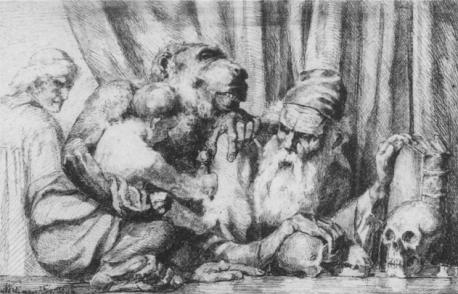 Макс Клингер, Дарвинова теорија, 1875.
У Немачкој је дарвинизам био прихваћен много брже и лакше од стране научника, медија и јавности, него у другим земљама, што је навело и самог Дарвина да 1861. изјави да је подршка коју добија у Немачкој основ његове наде да ће се његови погледи на развој цивилизације ултимативно прихватити. Постанак врста путем природног одабирања је прво преведено од стране Хајнриха Џорџа Брона 1860. и после, у нешто бољој верзији од стране Виктора Каруса 1866. године. Приправност са којом је дарвинизам дочекан у Немачкој, имала је везе са чињеницом да је германско тло за то већ деценијама било припремано у делима научника материјалиста педесетих и шездесетих година 19. века- Лудвига Бихнера, Карла Фогта, Фридриха Алберта Лангеа, Јакоба Молeшота и Ернста Хекела (у раним годинама). Немци су били навикли на концепт да човек није изнад или изван природе, већ је у њој садржан, јер су сличне идеје биле антиципиране код више аутора, попут Гетеа и других романтичара. Фридрих Шелинг је унапредио утицајну мисао да су природа и Бог једно, засновану на веровању Парацелзуса и Свиденборга у јединство материје и душе. Године 1863, Хекел је на научној годишњој конференцији у Стетину прокламовао да је прогрес природни закон, који ни људска моћ, ни оружје тирана или клетве свештеника не могу да порекну. Таква клима дозволила је развијање различитих дарвинистичких концепата у уметности. Дела уметника попут Арнолда Беклина и Макса Ернста имала су и један субверзивни потенцијал помоћу ког су они могли да преиспитују конвенционалне социјалне вредности. Беклин је приступао традиционалним митолошким и хришћанским темама са радикалнијег, еволутивног становишта. Бавио се проблемом проналажења недостајуће карике између животиња и човека, у ланцу еволуције. У раним делима Макса Клингера теме су везане за дарвинистички доказ о окрутним лекцијама преживљавања, доминацији и смрти. Франц фон Штук је такође стварао сцене такмичења, борбе и смрти, које су биле надахнуте Дарвиновим идејама.
Рад Арнолда Беклина представља прилику да се упознамо са неким од импликација дарвинизма у деветнаестовековном сликарству у Немачкој. Фундаментално за схватање његовог дела у оквирима овог концепта јесте запис Сигмунда Фројда из 1917. који каже: Сви ми знамо да су нешто мање од пре пола века Чарлс Дарвин и његови следбеници ставили тачку на све претпоставке о човеку. Човек није другачији од животиња, нити супериорнији у односу на њих; он је сам анималног порекла, сличнији неким врстама и удаљенији од других.
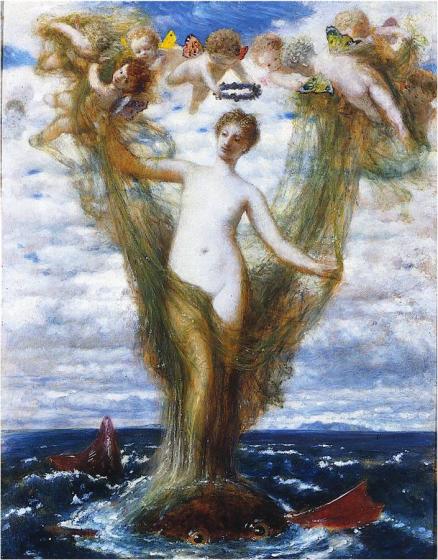 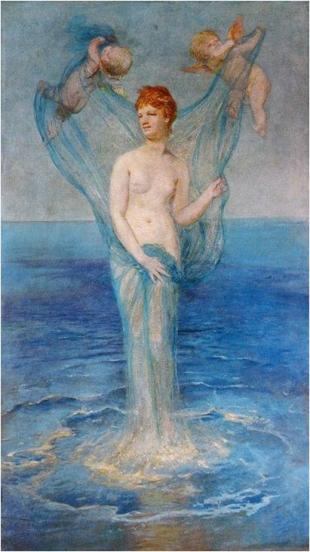 Арнолд Беклин, Рађање Венере, 1868/1869.
Арнолд Беклин, Венера Анадиомена, 1872.
Сада се јавило питање како представити анимално у човеку, односно његов нови идентитет у визуелним уметностима. Арнолд Беклин је почео као сликар пејзажа у римској традицији, заинтересован за ефекте светла и атмосфере. До 70их година фигура је већ доминирала његовим композицијама, а посебно класична бића као што су кентаури, сатири, најаде, сирене и тритони, који ће му постати централни мотив. Нема ништа необично у приказивању класичних чудовишта у културној продукцији 19. века, међутим код Беклина су она обично описивана не као митолошки прикази, већ пре митолошке форме његове личне фантазије. Беклин ће заправо преузети класичну митологију као средство за изражавање концепата који су њему били савремени, а то је пре свега позиционирање човека у природи.
Венера Анадиомена: Лета 1871. Беклин се коначно сели из Базела у Минхен, и долази до његовог одвајања од учења дотадашњег ментора Јакоба Буркхарта. 1868/69. почео је да слика нову верзију Рађања Венере. Престао је да ради на овој слици у Базелу, због Буркхартових критика и после наставио свој рад у Минхену. Сада долази до раздвајања између научног и уметничког виђења прошлости. Историчар културе и експерт за грчко-римски и ренесансни период, замерио је сликару недостатак делфина на слици и великих таласа, односно пене из које се рађа Венера. Рађање Венере он је сада искарикирао. На првој слици Буркхарт је Беклину замерио недостатак делфина и морских таласа односно пене из које се она рађа. На следећем делу он је заиста додао делфина, уобличеног сада у једно митско биће, налик морском чудовишту. Сада Венера не израња из шкољке или морске пене већ је постављена на леђа морском риболиком створењу. То имплицира и почетак живота у океану, давних времена. Ово дело пружа увид у људску прошлост, а Венера са слике повезује мит са науком да забележи хипотетички моменат у историји еволуције. Крила лептира која су сада уместо анђеоских приказана на путима који крунишу Венеру, указују да је реч о утицају еволуције и уједно, да је то пародија. Такође с обзиром да су риболика створења и делфини били повезивани са Христом, биће које носи Венеру на овој слици као да поставља питање На почетку, ко је заиста дошао први? На Беклина је такође утицао и Карл Дипрел, дарвиниста и спиритиста који је написао Борбу за опстанак на небу, која спаја природњачке елементе са Дарвиновом теоријом и слободном спиритуалности.
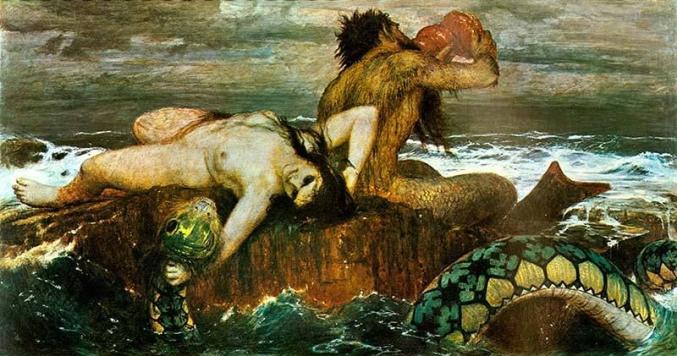 Арнолд Беклин, Тритон и Нереида, 1873/1874.
Дело се бави потрагом за недостајућом кариком у ланцу еволуције. Оно преиспитује фундаментални проблем подстакнут теоријом еволуције, а то је како визуелизовати, односно начинити видљивим континуум природе, прекинут низом геолошких и метеоролошких катастрофа. Беклинов одговор био је приказати чудовиште. Настало између 1873. и 1874. године, слика је убрзо постала једна од његових најславнијих дела. Овде је акценат бачен на људско порекло и еволуцију, више него на митолошку репрезентацију. Монструозна морска змија представља рану фазу живота на земљи. Блискији нашем времену је Тритон, пола човек, пола риба. Њему ближа по морфолошким одликама у ланцу еволуције је Нереида, приказана као налик људској врсти. Два чудовишта на овој слици, морска змија и Тритон, обезбеђују континуитет природе и део су њеног ланца, али за разлику од Нереиде- човека, нису бића која су предодређена да опстану. Беклин је умногоме користио Илустровани речник Брем- илустровани приказ животиња који их је очовечио. Оне су персонификације људи и обрнуто. Митолошка бића из мора, као што су биле сирене или најаде, биле су посебно погодне у контексту теорије еволуције, с обзиром да су она комбиновала људско тело са протагонистима из Дарвинове приче о животу, за који је сматрао да је потекао на некој обали коју купају плима и осека.
У Беклиновим варијацијама Тритона и Нереиде, као и на слици Игра Најада из 1886. године, он је експериментисао са различитим тоновима боје коже морских змија и створења. За разлику од својих савременика који су сликали идеализоване рибље репове, Беклинови анимални додаци су сви били индивидуализовани и са мноштвом детаља, чиме је он сугерисао прецизност и пажњу на биолошке појединости, које су се приказивале у илустрацијама везаним за природну историју. Ту се такође може приметити утицај његовог читања Илустрованог речника Брем. Још више, извор за Беклинове анималне теме биле су живе животиње, које је могао да види у новоотвореној Зоолошкој башти у Минхену. Сада је становништво имало прилику да види географски удаљене животиње у урбаном окружењу, што је пре тога било резервисано само за појединце, припаднике мањинске елите. Током овог времена широм Немачке су отварани и бројни акваријуми, што је такође била новина. Изложбе риба су се тешко могле видети пре половине 19. века, када су инвентоване електричне пумпе и пречишћивачи воде за акваријуме. На овој слици је представљено девет најада како се веселе између стена и свака од њих има различит реп. Њихова грудна, леђна и репна пераја произилазе из врста као што су делфини, ајкуле, лососи и златне рибице.
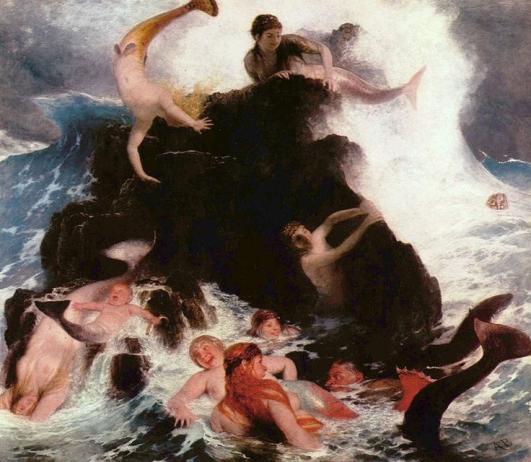 Арнолд Беклин, Игра Најада, 1886.
Још један уметник који се у Немачкој бавио репрезентацијом дарвинистичког концепта био је Макс Клингер. Његово интересовање за британску науку није се базирало само на ботаничким и зоолошким цртежима већ и на светло које је Дарвинова теорија бацила на обрасце људског понашања. Клингера је привукао и онтолошки систем у коме су смрт и патња сматрани интегрални делом постојања. Интересовање за Дарвина које је Клингер делио са својим оцем било је посебно неговано самим окружењем у Лајпцигу где је дарвинизам био у моди. Не само што је Лајпциг имао један од првих етнографских музеја у Немачкој са инсталацијама које су представљале културну еволуцију, већ је и локално интересовање за Дарвина било јако важно. Одсек за зоологију и биологију на Лајпцишком универзитету подучавали су Дарвинов курикулум, поготово после запошљавања Рудолфа Лекарта 1869, професора и директора Зоолошког музеја. 70их је Лекарт држао предавања о дарвинизму са курсевима попут Еволуција човека и виших животиња и Учење о пореклу врста (дарвинизам). До 1876. универзитет је поседовао нови Зоолошки институт и Музеј са колекцијом која је представљала водоземце, рептиле, птице, сисаре, мекушце и скелете разних врста. Популарност науке у Лајпцигу такође се манифестовала и разним приватним истраживачким предузећима и лабораторијама. Клингерово преокупирање Дарвином појавило се из његовог интересовања за природу, што се види из његових најранијих цртежа цвећа, биљака и разних животиња. Важно је напоменути да је Клингер такође живео и у Берлину. Берлински зоолошки врт је постао центар друштвеног живота током 70их. Његово ширење започето је 1869. под дирекцијом др Хајнриха Бодинуса, који га је трансформисао у најистакнутији зоолошки врт у Немачкој. Простирући се на 90 ари, врт је са својом фантастичном архитектуром и колекцијом ретких животиња, нудио свет имагинарног бега у срцу Берлина. Егзотицизам је био додатно повећан када је врт почео између осталог да служи и као место етнографских перформанса у којима су учествовала црначка племена. 1878. гренландски Инуити и Нубијци из Судана су се појавили са 5 слонова, 4 носорога, 8 жирафа и рептилима. Ови перформанси који су били екстремно популарни и медијски пропраћени, обезбедили су профит за врт и материјал за антропологе, док су у исто време нудили Дарвинову слику природе, примата и примитивних. Клингерови цртежи из овог периода такође садрже индивидуе различитих етницитета често упарених са дивљим животињама.
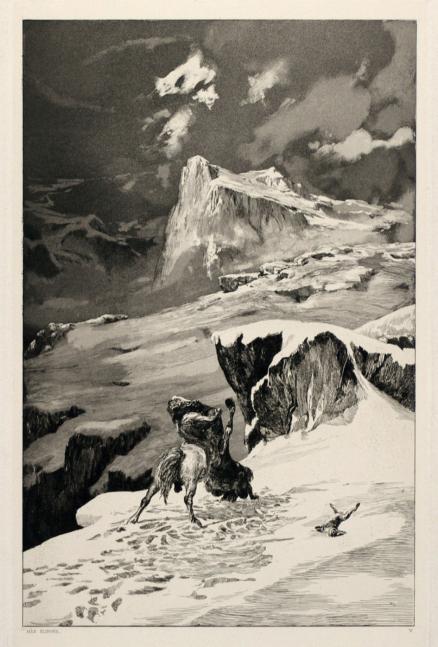 Клингерово непрекидно сликање живота у дивљим условима може се осетити у његовом циклусу Intermezzi из 1881. год. који се састоји од четири графике са приказима кентаура. Он представља историјску хронологију која демонстрира Дарвинове непроменљиве законе агресије и смрти чија је песимистичка порука додатно продубљена кентауровим насиљем услед борбе за опстанак. У Борби кентаура, врхунском примеру опстанка најспособнијег, сцена је смештена у залеђени планинског венца, са две фигуре у смртној борби за мртвог зеца. Немирни облаци, насликани акватинтом, визуализују флуидну трансформацију еволуције и евоцирају космолошке прапочетке. Претећа околина наглашава грубу страну природе у недостатку божјег милосрђа, и представља период Плеистоцена, пре појаве човека.
Макс Клингер, Борба кентаура из серије Intermezzi, 1881.
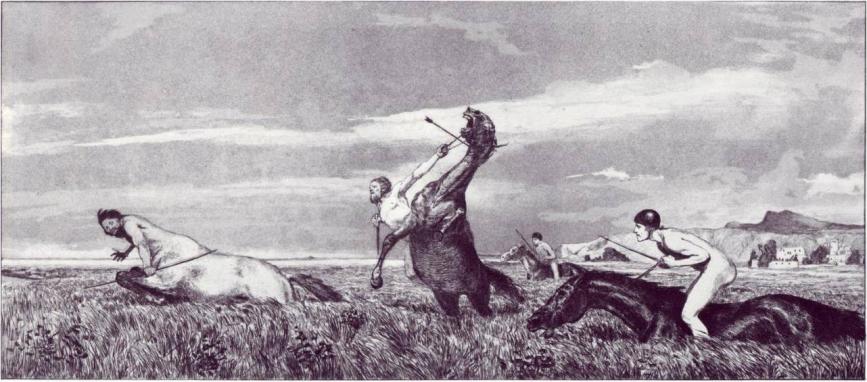 Макс Клингер, Гоњени кентаур из серије Intermezzi, 1881.
И ова слика оличава Дарвиново непроменљиво правило агресије и смрти услед борбе за опстанак. То су варваске околности живота људских предака. Ту су свакодневне битке уобичајене између представника ниже и напредније врсте, у непријатељском окружењу. Нагони који покрећу бића у акцију на овим делима, су исконске силе које се налазе и у сваком човеку и које покрећу еволуцију. Гоњени кентаури представљају еволутивну сагу адаптације, опстанка и истребљења. Њехов бег је уклет и судбина извесна услед потере напредног човека који јаше коња. Овде људска окрутност нема оправдања.
Још један уметник који је поред Дарвинове теорије, био вођен писањима Шопенхауера, али и Фројда и Ничеа, био је Франц фон Штук. У њиховој филозофији и психологији, додатно је продубљен концепт борбе за опстанак. Биографи су концептом борбе за опстанак описивали и Штуков живот, а он је приметан и у његовом сликарству, у бројним сценама сукоба митских, архетипских бића. У његовој уметности се примећује и концепт, који су критичари назвали анимални динамизам, а који се огледа у техници цртања и сликања, и који кореспондира Дарвиновој теорији о фуриозној борби за опстанак.
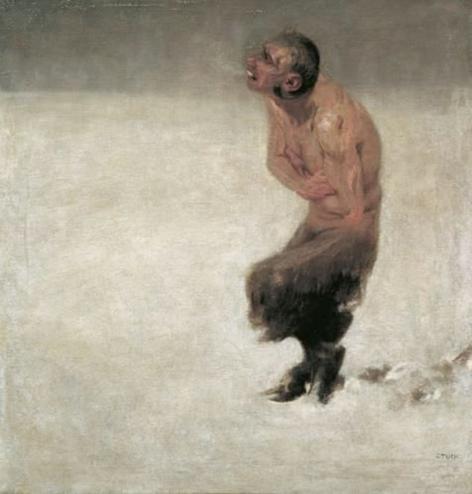 Овде је приказан пан, на неконвенционалан начин. Он је, као и кентаур, хибридно биће и као такав симболизује прелазни период и еволуцију. На Штуковој слици је представљен залеђен, у атипичном околишу, где природне катастрофе замагљују ток прошлости и оне су сада тема истраживања.
Франц фон Штук, Залеђен, 1891.
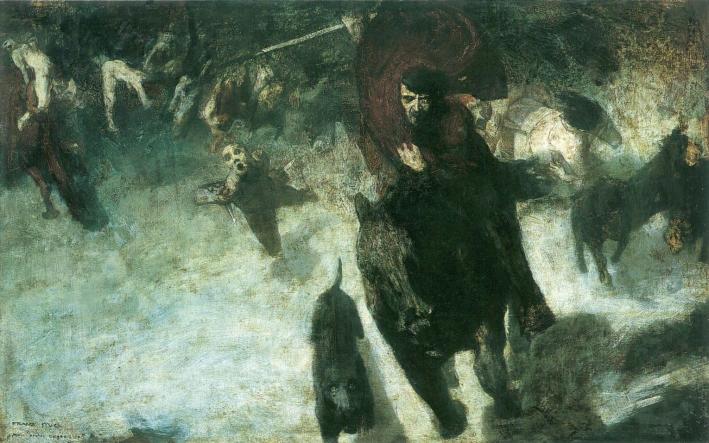 Франц фон Штук, Дивљи лов, 1889.
Као и на претходној слици види се да Штук не слика аркадијско, идеално стање природе. Он истражује катаклизмичне моменте у историји, прелазно стање у природи. Овде су приказани људи, који беже услед природних катастрофа. То су физички услови за живот са којима се човек бори, што је један од принципа борбе за опстанак.
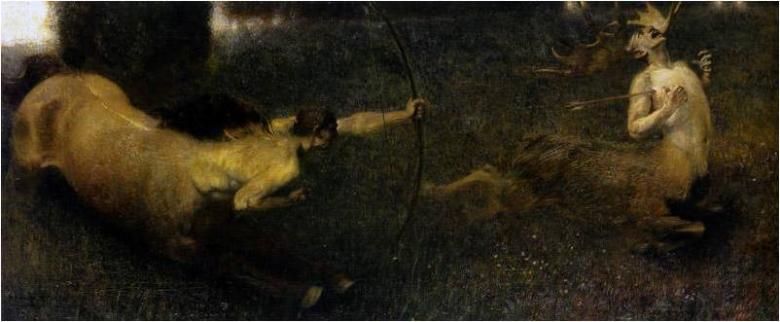 Франц фон Штук, Фантастични лов, 1890.
Код Штука се, као што је већ речено примећује концепт анималног динамизма, који се манифестује у техници сликања, односно убрзањем ритма и експресијом на сликама. У његовом раду динамику борбе увек изражавају централне фигуре. Акција је наглашена у центру композиције. Он посматрача води у центар представе, не дозвољавајући му да скреће поглед у друге углове. Усковитлани покрети и фигуре у јуришу чест су мотив на његовим сликама. Такође, чест је контраст светлости и таме. Многи су говорили да на тим динамичним композицијама, рам као да једва држи саму композицију да се не расплине. Треба нагласити и осећање за архетипску димензију, примордијално, исконско и фантастично. То исконско, он је налазио у дионизијском принципу, који је афирмисао Фридрих Ниче у својој књизи Рађање трагедије из духа музике, из 1872. год. Тај принцип ослобађа првобитне страсти и нагоне у човеку, оно што води човека, као и животиње. Баш из тог разлога, Штук приказујући прелазно стање еволуције, овде представља примордијална бића и хибриде у виду човеколиких звери. Његови кентаури, фаунови и панови нису базирани толико на античком моделу, већ више на слици природе односно природног стања ствари. Треба истаћи и да је Шопенхауер означио кентаура, као и сфингу, као оне који повезују људску природу са животињама и остатком природног света. То исто важи и за Клингерове кентауре.
Док је моћна веза између човека и звери у природном стању могла бити преокренута, Дарвин је са сексуалном селекцијом увео додатни фактор који је претио да подрије родну хијерархију. Он је прво употребио тај термин у делу Постанак врста путем природног одабирања, 1859, примењујући га на цело животињско царство. Едиција из 1872. године укључује следећу обсервацију: Мужјаци одређених оптокрилаца инсеката су често виђени од стране јединственог посматрача господина Фабра, како се боре за појединачну женку која седи поред, као наизглед равнодушан посматрач борбе, а потом одлази са победником. Ову тему је преузео минхенски сликар на свом делу Борба за жену, које је било приказано 1905. године  на Берлинској изложби немачких уметника и затим штампана у часопису Илустроване новине. Виде се две мушке фигуре, приказане на анималан начин, како показују зубе једно другом и пуштају канџе у припреми за борбу. Као да очекује награду, жена је постављена на периферији, њен изглед са пажљиво уређеном фризуром и бледом кожом, више одговара укусу краја века него каменом добу. Коментар на слику кореспондирајуће указује да се значај жене пружа кроз целу људску историју, од њених почетака па до садашњег времена. Тема жене и њене опчињавајуће и деструктивне моћи, тема која враћа време и поново у Штуковом раду рефлектује ментални садржај његових слика Сфинги, овде се понавља такође. Два дивља момка без икаквог наговештаја културе, који су надомак ка томе да крену да кидишу једно на другог, показујући зубе, усмеравају фантазију посматрача ка идеји да је чак и у далекој прошлости доминирала обузимајућа моћ жене. Чињеница да жене, за разлику од Франца фон Штука или новинске критике, нису уживале потпуна грађанска права на почетку двадесетог века није била довољна да отклони страх од мушке покорности.
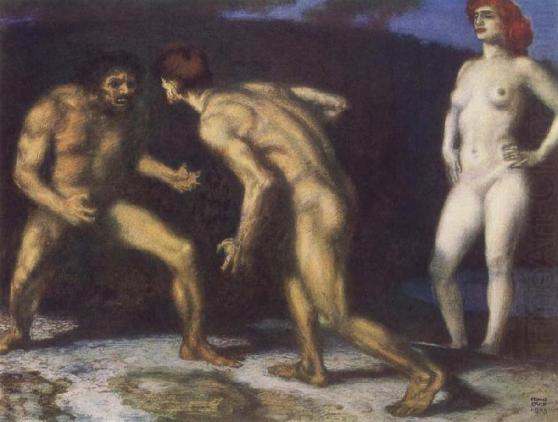 Франц фон Штук, Борба за жену, 1905.
Габријел фон Макс је био сликар који се занимао за праисторију. Бавио се анатомијом, а фасцинирала га је компарација мајмуна и човека. У својој викендици на Штарнбершком језеру гајио је мајмуне, које је ценио као природна бића, више од модерног човека са својим софистицираним, али декадентним навикама. Имао је сопствени кабинет куриозитета где је сакупљао лобање, скелете, ретке животињске врсте и патолошке формације. Између осталог, био је и учитељ Ђорђа Крстића, који је насликао Анатома.
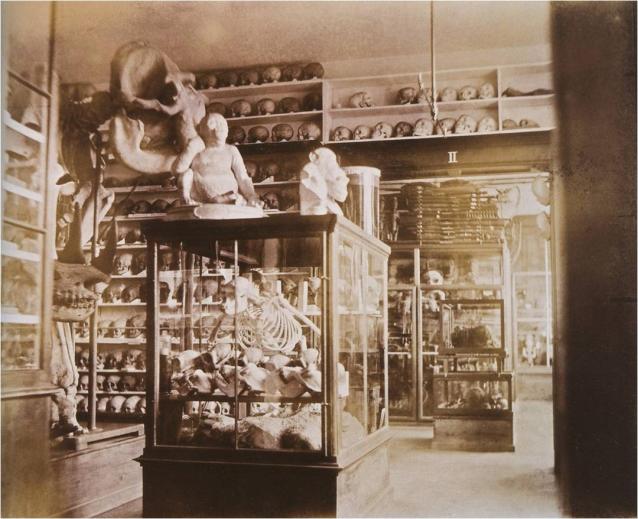 Антрополошка и зоолошка секција Габријела фон Макса у вили на Штарнбершком језеру
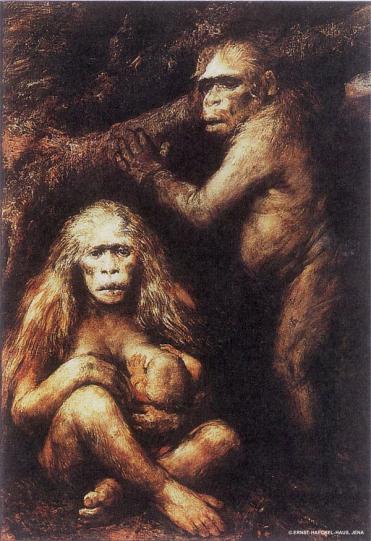 Овде је Габријел фон Макс приказао Питекантропуса еректуса, што је научно име за Човека са Јаве. Њега је 1891. године ископао холандски лекар, Ежен Дибоа, на острву Јава (једном од 4 главна индонежанска острва). Питекантропус еректус значи усправни човеколики мајмун и он је по њему био, недостајућа карика између људи и човека. Треба напоменути да иако су многи критичари поредили Максова бића са другим праисторијским становницима, као што су Беклинови фаунови и кентаури, овај Пикантроп је ипак једна визија праисторијског човека, која одбија стереотипе племенитог дивљака, и асоцијације са дивљим силама или злокобном агресијом, типичне за многе овакве приказе, попут Штукове слике, Борба за жену. Уместо тога једна атмосфера меланхолије влада на овој сцени, а људска осећања су исказана способношћу ових бића да осећају тугу, манифестовану сузом која се слива низ образ мајчиног лица. Један критичар је написао да је то заправо презентација целокупне патње, коју ће  њени људски наследници морати да претрпе. Туробни песимизам, осећање које је врло често приметно на Максовим приказима мајмуна, може се приписати његовом дубоком поштовању Шопенхауера. Његови мизантропски погледи на савремено друштво, о коме је сведочио и његов син, разликовали су се од ставова Хекела и других мислилаца који су веровали у теорији, да ће природна селекција гарантовати напредак. Вон Макс је веровао да се најбоље одлике ипак могу наћи једино међу животињама. Ову слику је Макс посветио Хекелу, о коме ће касније бити речи. Она није била само плод уметникове тежње за стриктним и аутентичним приказом анатомије, већ је пре свега, то било указивање на психолошку и емоционалну страну пикантропа. Слика прошлости је постала одраз недостајуће, тј. изгубљене природне стране савременог човека.
Габријел фон Макс, Pithecanthropus (Човек са Јаве), 1894.
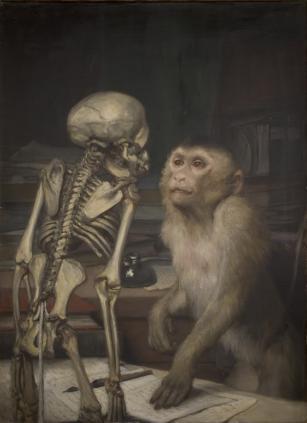 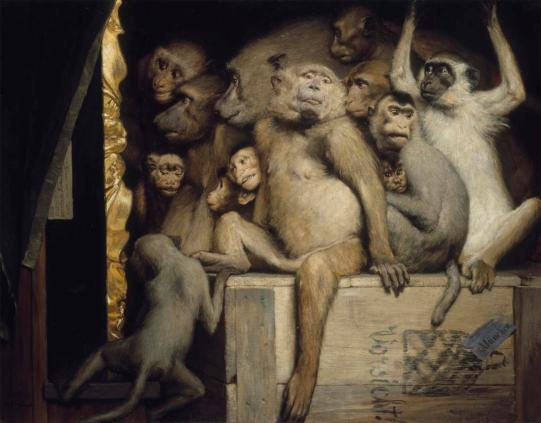 Габријел фон Макс, Мајмун пред скелетом, 1900.
Габријел фон Макс, Критичари, 1889.
Још неке од његових слика јесу Мајмун и скелет, који указује и на популарност компаративних анализа тих година, и Критичари, који су изазвали контроверзе на Минхенском годишњем салону 1889. године.
Француска (репрезентација праисторијског човека)
Културна и научна клима у којој су настајале дарвинистичка уметничка дела у Француској, била је подцртана еволуционистичким идејама и потрагом за човековом прошлошћу. Чарлс Лајел је у својим Геолошким доказима о човековој прошлости из 1863. године, систематски доказао тачно колико је старо човечанство. Исте године је и Томас Хенри Хаксли у Доказима о човековом месту у природи аргументовао у корист човекових мајмуноликих предака. Џон Лобок, Дарвинов присталица, је објаснио камено доба као целину која се састоји из палеолита и неолита у својој књизи Праисторијско време: Илустровано на основу остатака из прошлости, 1865. године. Све ове књиге биле су преведене на француски језик. Иако су били неради да прихвате Дарвинове идеје, француски научници су жељно почели да истражују човекову праисторију. 
Неуролог и краниолог, Пол Брока је предузимао све напоре, основавши Друштво антрополога у Паризу, 1859. године. На Универзалној изложби у Паризу 1867, презентовани су праисторијски артефакти и алати из гвозденог доба. Исте године, свеже ископани фосили људских остатака су инспирисали научника Луја Фигиера да напише дело Појава човека. Фигиер је 1870. године објавио и следећу књигу, Примитивни човек. Човекова праисторија је убрзо постала фокус интересовања многих истраживача у Француској. Томе су додатно допринела ископавања фосилних остатака човекових предака широм Европе, попут неандерталске лобање из Фелдхофер пећине у Немачкој, откривене 1856, или вилице Неандерталца из Ла Нолета у Белгији, пронађене 1866. Посебно је важно откриће холандског лекара, Ежена Дибоа из 1891. Он је први открио Pithecanthropus-а erectus-а (данас Homo erectus). После тог открића, Гистав Швалбе је представио праволинијску концепцију људске еволуције, по којој је Homo erectus еволуирао у Homo primigenius-а (Неандерталца), и затим у модерног човека.
Прогресивни поглед на еволуцију у Француској је заговарао археолог Габријел де Мортије. Екстремни леви члан посланичког дома који је представљао радничку класу Париза, Де Мортије, постао је директор Музеја националне прошлости у Сен Жермену 1867. године. Праисторија је имала есенцијално место у овом националном репозиторију, као што је на много начина била дупло француска. С једне стране, многи од праисторијских локалитета, пронађених у 19. веку, налазили су се у Француској. Са друге, Французи су били једни од првих народа који је праисторију проучавао систематски. Штавише, Музеј националне прошлости је одиграо велику улогу у рађању и развијању ове дисциплине. Ипак, тек после рушења Другог француског царства и владавине Наполеона III, 1870. године, Француска је била спремна да заиста уважи дарвинистичке идеје, које су пре тога доживљаване као потенцијална претња веровањима католичке религије и као такве су једино и виђене. То је и било логично с обзиром да је католичка црква генерално била идентификована са потенцијалном обновом монархије и Другог царства, и због тога је била виђена као непријатељ Револуције и републиканизма. Са друге стране, за разлику од некадашње наклоности ка духовним вредностима које је славила католичка црква, сада се тежило према разуму, реалности и натурализму у визуелној уметности и литератури. Уметност је све више деловала у служби слања поруке мира, слободе, људских права и прогреса.
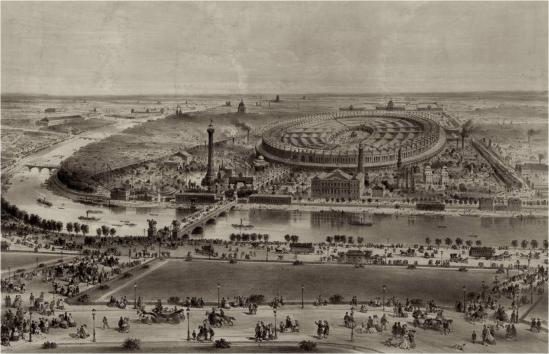 Универзална изложба у Паризу 1867.
Ксенофон Илуан, Сахрана крај Сене, 1870.
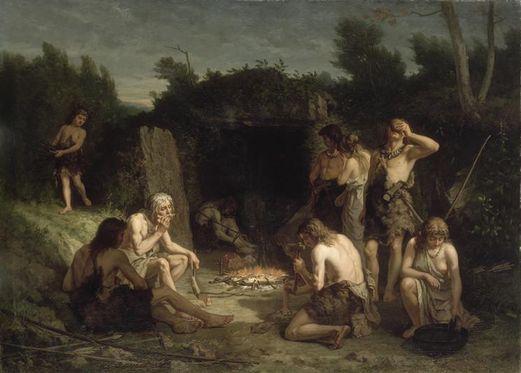 Као што је насловљено у називу представе, Илуаново Дело осликава праисторијску сахрану на обали Сене. У позадини, у централном делу је представљена гробница са лешом на земљи, са десне стране, постављеним у феталну позицију. Праисторијски људи су овде приказани како обедују и одају последњу почаст преминулој фигури, која се налази у долмену. И док су одређени аспекти Сахране на обали Сене били имагинарни, или у најмању руку хипотетички, велики број елемената на слици подсећа на артефакте пронађене у Аржентеју, који су се могли видети у Неолитској соби музеја. Тако су, иако у великој мери спекулативни, одевни предмети од крзна одражавали савремена деветнаестовековна веровања о начину одевања праисторијских људи. Са друге стране, стреле, камене секире и грнчарија, одговарали су открићима у фунерарној одаји, за која је био заслужан археолог, Луј Лге. Такође, вероватно су дискови од седефа и шкољки, пронађени на истом локалитету, инспирисали уметника да наслика комаде накита од тих материјала. Присуство ових предмета на Илуановој слици је посебно вредно пажње, јер је на тај начин, он публици на креативан начин приближио значење предмета у музеју и тиме је дело уједно заузело позицију која је била од велике важности за ову установу.
Једно од првих уметничких уобличавања праисторијске теме била је уљана слика Сахрана крај Сене, француског сликара Луја-Ксенофона Илуана из 1870. године. Исте године, дело је било приказано на Салону и потом купљено од стране државе, да би је затим Наполеон III даровао Музеју националне прошлости, где је било прописно изложено у Компарацијској соби године. Сама чињеница да ју је владар поклонио овој институцији указује да је постојало осећање како је уметност, поред археолошких и антрополошких предмета имала значајну улогу у промовисању науке. Тема Илуанове слике је била инспирисана ископавањем праисторијске гробнице у Аржентеју, 1867. године, које је спонзорисао Музеј у Сен Жермену. Уметник је вероватно био упознат са предметима пронађеним на овом локалитету, који су били постављени у Неолитску собу музеја. Ти артефакти су били изложени у централној витрини, а у просторији су се такође налазили и објекти из других гробница, као што су камени алати, накит и грнчарија. И док по питању стила, она више дугује академској традицији у којој је Илуан школован у атељеу Иполита Фландрана, по питању теме, била је инспирисана најновијим доказима о човековој далекој прошлости.
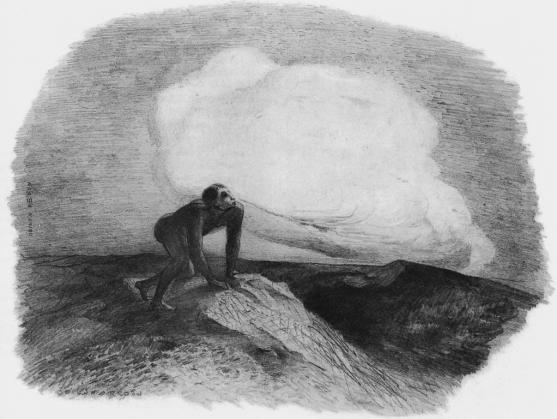 Одилон Редон, Вечна тишина ових бесконачних простора ме плаши, 1870.
Редонов одговор на савремену фасцинацију човековом животињском прошлошћу био је комплексан и често прожет иронијом. Слојевитост његовог рада у овом светлу произилази са једне стране занимањем за Дарвинову теорију еволуције, а са друге мрачном атмосфером песимистичких ратних година. Вечна тишина ових бесконачних простора ме плаши приказује усамљено примордијално биће на стеновитом пропланку. Редонов проточовек смештен је у оскудни пејзаж, окружен само стенама и облацима. Сиво небо и облак који га наткривљује указује на мрачне периоде људске историје, на непозната међупрелазна времена која је требало испитати. Означитељи његовог ниског еволутивног ступња изражени су мајмуноликом телом и погуреним челом и обрвама. Длакаво тело му је повијено и попут нижег реда примата, ослоњено је на руке и ноге. Оно што је веома симптоматично у овој представи је да док Редоново интермедијарно биће одликује груба физиогномија, у исто време поглед му је попут човека, којег одликује виша интелигенција, уперен у просторе које он као животиња никада неће освојити. Та чињеница заправо говори о једној егзистенцијалној драми која се одвија на композицији. Она сведочи о додатном интересовању уметника за порекло људске мисли кроз буђење свести и ултимативну трагедију људи ухваћених у детерминистички оквир природе. То би могло имати везе са растућом популарности Брокине краниолошке дисциплине током шездесетих и седамдесетих година.
Редонов цртеж, који као да приказује помрачење људске свести, односно нижи еволутивни ступањ људи, одликује се сходно томе, једном песмистичком сликом природе. Редон је припадао групи француских симболиста, која је неретко имала мрачне погледе на свет у којем је живела, чему је допринела anée terrible, као и пратеће разочарење у Трећу републику. Иполит Тен, дарвиниста, код кога је уметник похађао часове је на својим предавањима често истицао да би уметници требало да изражавају моралну температуру времена. Тен је резоновао да уметност изнедрена у времену мизерије и декандеције, треба идеално да буде уметност меланхолије. Уметник би требало да осећа то стање и да претерује у сентиментима. Иполит Тен је препоручивао и коришћење тамнијих боја од уобичајених као и да би сами гледаоци требало да буду одговорнији при посматрању.
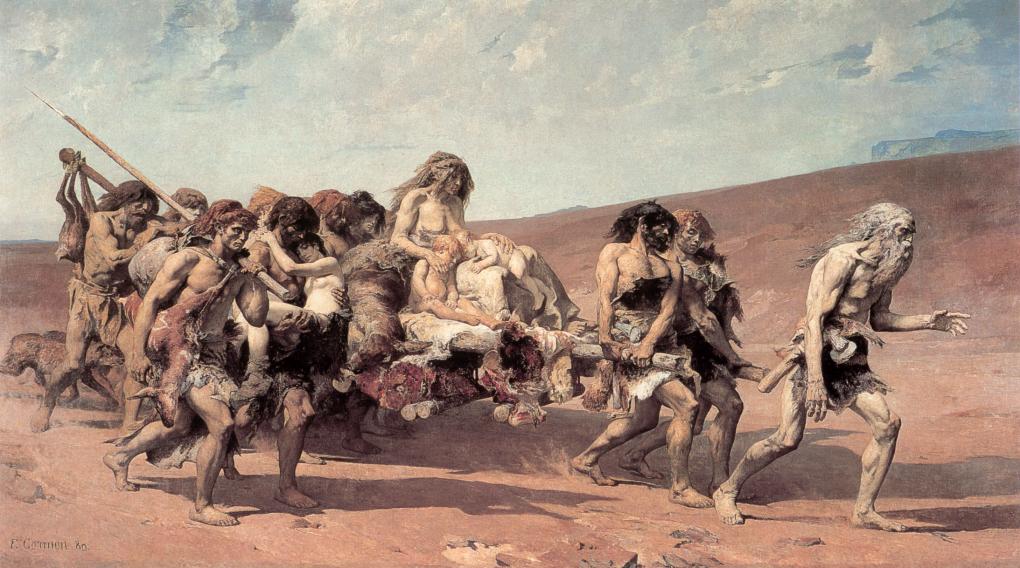 Фернанд Кормон, Каин, 1880.
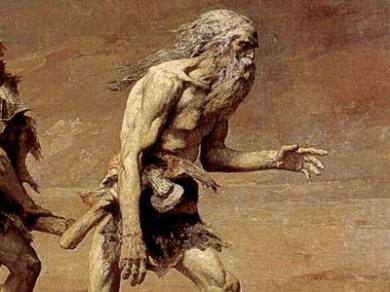 Кормоново платно Каин 1880. године, било је сензација на Салону исте године. Данас је оно смештено у Музеј Орсеј. Представља традиционалну библијску тему са потпуно новим преокретом - фигуре су приказане као племе пећинских људи. Обучени у животињску кожу, машући оружјима из каменог доба, клан напорно пешачи кроз пустињу, вукући товар са крвавим лешевима. Каин је на светлост дана изнео радикалну интерпретацију познате библијске приче, а публика на Салону је била одлично упућена да препозна знаке ове преправке. Сцена је смештена у пустињу без вегетације којом пролази Каин са својом породицом. Иако је у време настанка слике теорија еволуције увелико добила на значају у Француској, публика изгледа није била спремна да прихвати изузетно другачију концепцију приче о првом библијском убици, Каину. Нова интерпретација је захтевала и уверавајући литерарни алиби, који је сликар по свему судећи извео из песме Виктора Игоа, Легенда векова (1859). Стихови Игоове песме Свест из Легенде векова, можда су донекле инспирисали Кормона: Док је са својом децом, обучен у животињску кожу,/ Запуштен, помодрео у сред олуја,/ Каин бежао од Господа...
Фернанд Кормон, Каин (детаљ), 1880.
На Кормоновој слици, долази до кодирања људског тела у кључу еволуције, што је најинтензивније изражено на приказу Каинове фигуре. Сада се означитељи праисторијских времена не исписују око тела, представљањем праисторијских алата, оружја или обичаја људи. Они у Каину продиру из тела самих, попут примордијалног бића на Редоновом цртежу. И овде нижи еволутивни ступањ одаје Каиново ниско, истурено чело и обрве. Глава му је погнута напред, торзо опуштен, крива леђа пренаглашена, а телесна контура још више изражена раменима која као да се налазе далеко испред уобичајеног места. Танка линија између човека и звери, евидентна у физиогномији тела, поновљена је и кроз структуру композиције. У центру слике, круг лешева је употпуњен фигуром Каинове жене са децом, који су у пасивној близини животињског меса, практично изједначени са њим. Хијерархија која одваја људе од звери је као и у Дарвиновом систему, потпуно дестабилизована. Веза између ове и Редонове слике може се наћи и у интелектуалној димензији, која изостаје свим фигурама, сем Каиновој, чије би избраздано чело могло указивати на пробуђену моралну свест. Иако постоји физичка близина између чланова племена, погледи су им спуштени на доле или гледају у празно, док је акценат постављен на слику тела. У својој анализи еволутивног тела, историчарка уметности, Марта Луси говори о њему као о перфектном архетипу постструктуралистичке концепције абјектности, Јулије Кристеве. Она дефинише термин абјектно као Нешто одбачено из нечега чему не припада...Нешто што узнемирава идентитет, систем и ред. Нешто што не поштује границе, позиције, правила. Интермедијарно, двосмислено, композитно. Ако је онда немогућност класификације оно што изазива одбојност деветнаестовековних људи према Дарвиновој слици тела, није тешко разумети зашто је Кормонов Каин био тако мрзак ондашњој публици. Атавистичке фигуре племена не сигнализирају само кршење академских концепција, већ и улазак у абјектну зону - место двозначности, средине, порицања корпореалних граница. Те корпореалне границе до средине 19. века су се сматрале непробојним у историји Западне уметности, почивајући на устаљеним нормама класичних идеала, промовисаним у писањима Јохана Јоакима Винкелмана .
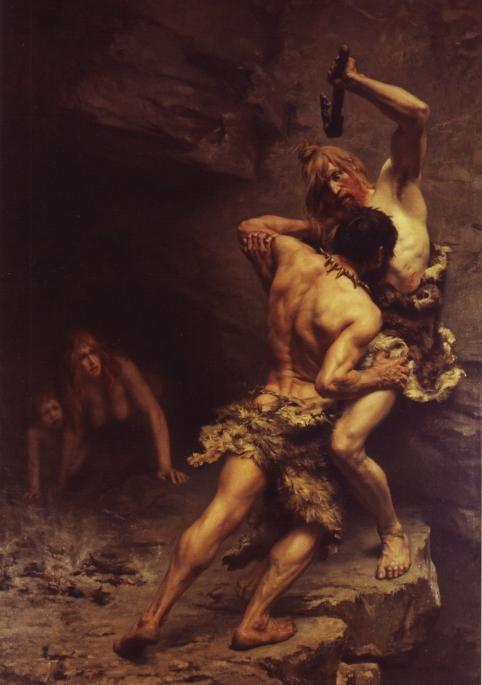 Идеја која је инспирисала уметника је полно одабирање, које лежи иза сцене мушкараца који се такмиче за жену. Представа је смештена у унутрашњости праисторијске гроте и у предњем плану, са леве стране приказана су два мушкарца који се рву прса у прса на ивици камене платформе, у близини отворене провалије. Обојица су обучена у допојасне хаљине од анималног крзна. Човек којег видимо отпозади, око врата има закачену огрлицу од животињских зуба. Он свог противника који се брани каменом секиром у својој десној руци, притерује у ћошак, до саме литице. На ребрима мушкарца са секиром могу се приметити и трагови крви. У позадини, са десне стране, виде се жена разбарушене косе и дете који се повлаче уназад, пузећи на рукама. На њиховим лицима је страх, а погледи су им упрти у сукоб који се очигледно дешава у њиховом дому. Између двојице ривала и мајке са дететом, насликани су остаци догореле ватре, што говори о вишем цивилизацијском ступњу ових пећинских људи.
На овој слици дивљачка прошлост пролази кроз селекцију идеализма, али то не умањује мотив Феврове композиције - варваски обичај агресивног окршаја ради освајања супротног пола и насилног одвођења жена у праисторији.
Леон Максим Февр, Уљез, 1884.
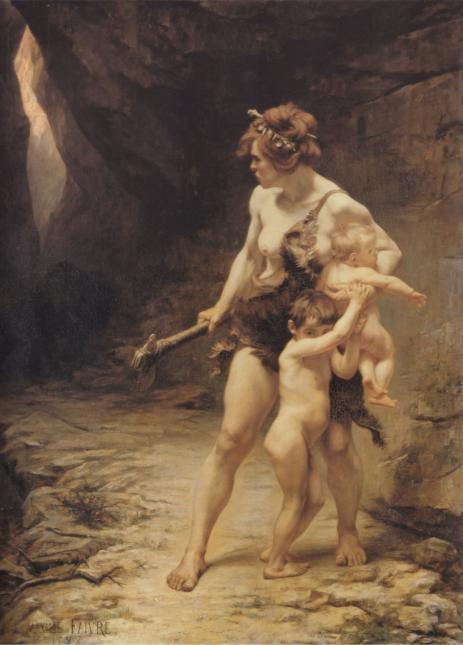 Феврову слику Две мајке је држава откупила на Салону 1888. и изложила у Музеју националне прошлости у Сен Жермену, где је била изложена у Компарацијској соби, поред Илуанове Сахране крај Сене. Сликар је свакако био свестан да је само излагање ту у просторији са фосилним остацима и разним праисторијским артефактима дало научности његовом раду. Слика је публици обезбеђивала оно што је било неопходно и што је она тражила- имагинарне слике онога како је живот изгледао у праисторијско време. На слици је приказана праисторијска пећинска жена која покушава да заштити своја два дететеа, од мајке звери из сенке, која лови за своју младунчад и који се тешко могу приметити јер овај део платна временом потамнео. Овде је посебно наглашено прожимање две струје, академске- идеалистичне и научне. Приказ фигура мајке деце, начин визуелизовања њихове боје тена, приказа косе, сметао је критичарима који су замерали научну тачност. Они су сматрали да би ова паристоријска мајка исто тако добро приличила и у алегорији невиности или рођењу Христа. То међутим одражава чињеницу да је у ово време, 80их год. 19. века, већина људи искрено веровала да су барем физички, праисторијски људи били практично истоветни модерним. Са друге стране, иглена кост на мајчиној коси, којом је увезана и украшена низом шкољки, била је очито базирана на палеолитским остацима из Ментона, близу француско-италијанске границе и из Доње Лугерије на југозападу Француске. Секира коју она држи, била је такође инспирисана оружјима нађеним на неколико праисторијских локалитета који су се могли видети у музеју у Сен Жермену. Детаљи њене одеће, били су опет, чиста фикција уметника, јер пошто није било археолошких доказа у то време, многи људи су сматрали да су се праисторијски људи облачили управо на тај начин.
Леон Максим Февр, Две мајке, 1888.
Да би атавистичко, дестабилизујуће тело било ублажено на психолошком нивоу, многи су покушавали да га представе као тело другог. То је био случај са представом Неандерталаца (човека од 20 000 година) чешког уметника, Франтишека Купке. Неандерталац је приказан 1909. у француским новинама Илустрација. Купка је илустровао длакаво створење, налик мајмуну, обележено изразом лица које одаје његов безизразан ум. Има савијена колена и погрбљен торзо који би одговарали цртежу шимпанзе. Његове ноге су кратке, руке дугачке, а стопала и шаке преувеличани. У десној руци држи неинвентивну праисторијску тољагу, која не указује на развој људске интелигенције, као напредна праисторијска оруђа и алати на приказима Ксенофона Илуана. Сенка на стени испред које је постављен Кукпин Неандерталац додатно асоцира на приказ мајмуна.
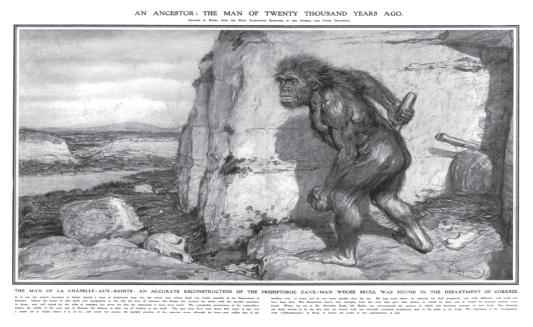 Франтишек Купка, Неандерталац, часопис Illustration, 1909.
Неандерталац је био инспирисан проналаском скоро целог скелета врсте Homo neanderthalensis, 1908. у пећини, у француском селу Ла Шапел о Сен. Од почетка је преокупирао и религиозну и научну јавност, с обзиром да је фосил пронађен близу сеоске цркве. Клерици су одмах по ископавању предали кости на бригу директору палеонтолошке лабораторије у Природњачком музеју, Марселину Булу. То је одмах проузроковало серије визуелних реконструкција Неандерталца, од стране самог Була, штампе и разних илустратора. Бул је био свестан да се еволуција доживљавала као нешто анти-клерикално, као и њене функције која подрива стабилни идентитет. Он је због тога тежио да своју реконструкцију позиционира тако да би могла бити смештена и у еволуционистичко и у анти-еволуционистичко окриље. Иако је морфолошки, биће из Ла Шапел о Сена представио као недостајућу карику, он је одбијао његову транзиоциону, прелазну форму између безрепог мајмуна и људи. Да би Неандерталац могао да одигра своју помирујућу улогу, морао је бити представљен као слика другог. Термин други је у другој половини 19. века  све више улазио у речник јавности и дискурс о нацији и раси. Бул је тврдио да је Неандерталац различита врста, други, који је на еволутивној линији далеко од модерног човека и класификовао га је као засебну врсту, која је живела у исто време у Европи, као и савремени човек.
Франтишек Купка је био већ утврђени уметник, добро упознат са питањем анатомије праисторијског човека. Бул га је стога изабрао за своју реконструкцију неандерталског човека, јер ни један други уметник није могао бити више квалификован за тако деликатан посао. Решење је било приказати имагинарног другог, са којим контемпорарни француски човек није могао да се упореди. Купка је тако представио Неандерталца, као апсолутну звер. Ако је постојала икакава назнака људскости на фигури Кормоновог Каина, она је овде потпуно изгубљена. Ни поглед који би указивао било какво племенито осећање, попут оног на Редоновом приказу прелазног човека, овде није изражен.
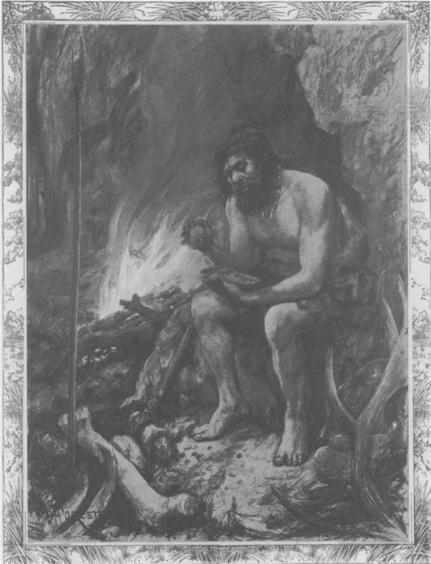 Шкотски антрополог Сер Артур Кеит није се слагао са Булом и Купком. Он је реаговао тако што је ангажовао Амедеа Форестијеа да креира још један цртеж базиран на скелету Неандерталца. Биће на Форестијеовом приказу има подвезану косу и седи поред ватре у вечерњим сатима. Његова одећа је од крзна и има огрлицу од костију. Форестије је заправо приказао Неандерталца који је у еволуцијском смислу, на само пар корака од анатомије модерног европског човека. Са Форестијеовом илустрацијом, модерни енглески или француски човек Запада се може поистоветити, за разлику од бестијалности звери са Купкиног приказа. Ипак, није била Кеитова идеја та која је издржала наредних неколико деценија, већ слика Неандерталца коју је предложио Буле и којој је Купка дао облик.
Амеде Форестије, Неандерталац, 1911.
Купка је на слици приказао два антропоидна примата у борби за освајање женке. Сцену је сместио у стеновити морски пејзаж. Сукоб се дешава на типичној Бретањској обали, коју је сликар имао прилике да види током својих боравака у Трегастелу. Тиме што је приказао реално природно окружење, он је посматрача директно повезао са познатом представом и тиме га приближио антропоидима са слике. Он сада није представио имагинарног другог, као на илустрацији Неандерталца, већ директне човекове претке, који су живели на истим просторима као и гледаоци. Морски предео је важан и због тога што Дарвинова теорија еволуције сматра да је управо океан првобитно место рођења свих организама. Аспекти Дарвинове теорије који су интригирали Купку, били су исти они који су касније привукли и Фројда. Осим занимања за човекову прошлост и мапирање недостајуће карике у ланцу еволуције, дело Antropoides исказује анималну природу човека манифестовану као телесна жеља, предиспозиција агресији и полни односи. Једна од идеја ове слике јесу два основна еволуционистичка закона природе - борба за опстанак и сексуална селекција. Праисторијска звер која се борила за жену, постао је популаризовани аспект визуелизације принципа полног одабирања, у касном 19. веку, у литератури и уметности. Борба између два мушка хоминида која је представљена на Купкином делу, оличава природни процес полног одабирања. Исход приказаног окршаја на слици може се наслутити. Док је лево представљени примат насликан у јеку своје моћи, са лепо издефинисаним мишићима и у ставу у коме би требало да заплаши супарника, његов противник са видно повређеним десним коленом из кога је потекла крв, већ је на умору снага, са рукама које се једва придржавају за струк снажнијег бића. Управо положај, као и фацијална експресија одважнијег супарника сугеришу јаку страственост која је потребна да би мужјак задобио женку. Та страственост, као главна полна одлика мужјака, задобија се на тај начин што су страственији мужјаци производили већи број порода него мање страствени.
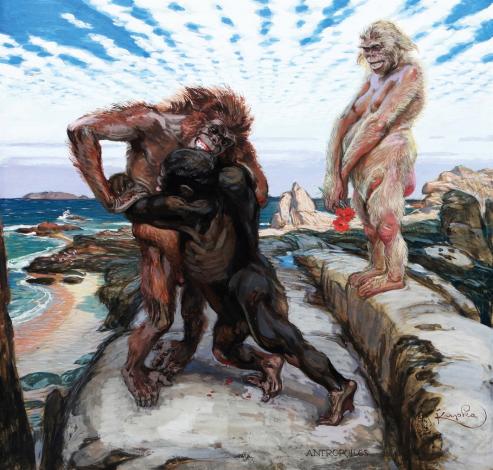 Франтишек Купка, Antropoides, 1902.
Визуелизацијом идеје борбе за опстанак и полног одабирања, Купка је као централни мотив истакао човека и жену, посредно преко њихових праисторијских, животињских предака, дефинисане њиховим физичким, природним бићем и обузетим ограниченом свесном вољом, поготово у погледу телесних нагона. Управо те примарне силе природе покрећу сексуалну селекцију као мотор који је обезбедио људску еволуцију. Ту се не ради о невиној, романтичној љубави, коју Дарвин скоро уопште није објашњавао, већ о ултимативном плану природе, а то је репродукција. Силе које покрећу животиње и човека у акцију и тиме воде до размножавања врсте, јесу љубомора, пасија и борбеност, као заслепљујући, необјашњиви пориви, оличени у приказу окршаја два антропоида, на Купкином делу. Теорија еволуције, какву је Дарвин заговарао, много је дуговала идејама немачког филозофа Артура Шопенхауера. Дарвин у 20. поглављу своје књиге, посебно афирмише значај еротског нагона у процесу еволуције и погреса. Полни нагон се манифестује као одлучна и најјача афирмација живота. Он је човеку, исто као и било којој животињи крајњи циљ, највиша сврха постојања. Његова прва тежња јесте воља за самоодржањем и чим се то оствари, биће даље тежи да продужи своју врсту. Више од тога оно не може стремити. Природа, чија је суштина воља за живот, својом силом гони људе и животиње да се размножавају. Када то учини, природа је остварила свој циљ и потпуно је равнодушна према смрти индивидуе, јер је њој, као манифестацији воље за живот, стало само до врсте, и према томе индивидуа јој не значи ништа. У том смислу, судбина рањеног антропоида на Купкиној слици, није оно што је важно за поруку коју она носи. Бол или смрт не оспоравају вољу за живот. Напротив, они су нешто што је саставни део живота и њему припада. Оплођење, супротност смрти, њу потпуно држи у равнотежи.
Као и у уметности Макса Клингера, идеја Купкине слике Antropoides оличава најмоћнији фактор људске цивилизације. Слободна љубав и сексуална селекција извршили су највећи утицај на прогрес људске историје. Ернст Хекел, са чијим је делом, Купка такође највероватније био у прилици да се упозна током свог боравка у Бечу, сматрао је и да упркос поетској глорификацији, љубав није ништа друго до изборни афинитет две различите ћелије: мушке и женске полне ћелије. Тако све што остаје на крају, после било које љубави, лепе или трагичне, јесте изнедрење следеће генерације. Управо борба која се одвија на слици Antropoides, представља тежњу човековог повратка природи, исконским, неисквареним нагонима, који воде у напредак цивилизације, преко дарвинистичког принципа полног одабирања. Будућност те цивилизације лежи у опстанку најспособнијих, који иза себе остављају пород, који ће у наслеђе пренети све оне карактеристике, погодне за развој једног друштва.
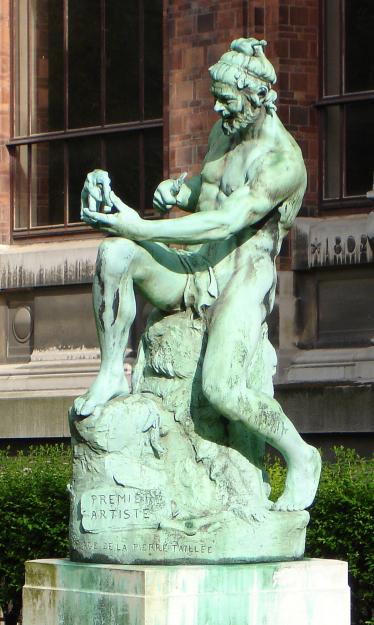 Пол Рише, француски анатом, физиолог и скулптор је 1890. године креирао прослављено дело Први уметник које још једном тему далеке прошлости преводи у класицистички оквир. Као уметник и анатом, занимало га је питање праисторијског тела. Бронзани одливак постављен је испред Нове галерије компаративне анатомије, палеонтологије и антропологије у Природњачком музеју, у Паризу. Представа је уобличена у виду портрета праисторијског скулптора, који седи на камену покривеном медвеђом кожом. Он посматра малу, изрезбарену фигурину мамута коју држи у левој руци и припрема се да дода детаље, кременом иглом за гравирање. Тема овог рада је идентификована и хронолошки одређена инскрипцијом на дну камена - ПРВИ УМЕТНИК, и испод тога - ВРЕМЕ КЛЕСАНОГ КАМЕНА. Пол Рише је писао да је његова фигура заправо базирана на погребним остацима Кромањонца, који су припадали Природњачком музеју. За Кромањонца се веровало да је био први праисторијски уметник, који је имао рудиментарну или основну културу укључујући ватру, ритуално сахрањивање и мануфактуре оруђа. И фигурина коју резбари уметник на Ришеовој скулптури, била је базирана на истинитом археолошком открићу. Она је требало да представља врсту праисторијског мамута, урезаног на плочи од слоноваче, пронађеној у пећини Абри де ла Мадлен, у Дордоњи. Плоча са мамутом из Ла Мадлена чува су у Новој галерији у Природњачком музеју, те је тако, Ришеова скулптура добила и симбиотску везу са својим окружењем. Додатно, 1879. године су пронађени остаци пећинских слика у Алтамири, што је исто могло да инспирише Ришеа на креирање ове теме.
И поред тога што је Пол Рише у својим писањима навео тачну врсту праисторијског човека на коме је засновао своје дело и што тематски, његов приказ заиста јесте одговарао научним чињеницама које су се тицале културе Кромањонца, стилски би изглед овог бића лако могли да сврстамо под класицистичке норме. Његово мишићаво тело, попут оних на грчким статуама или пропорције, на први поглед засигурно не би одале утисак да се ради о било ком бићу из времена пре појаве модерних људи. Ако парадигма еволутивног тела приказује примитивне људе чија телесност асоцира на бестијалност управљану животињским инстинктима, онда класично тело делује као пример интелекта и рација. Ришеова скулптура тако заобилази образац чистог корпореалног стања, премештајући фокус на интелект његовог уметника. Уместо празних погледа, очи овог Кромањонца су светлуцаве, а поглед му је концентрисан на фигурину коју резбари. Овде се дешава својеврсни акт креирања који указује на трансцеденцију ума, и додатно појачава фигурине класичне пропорције
Пол Рише, Први уметник, 1890.
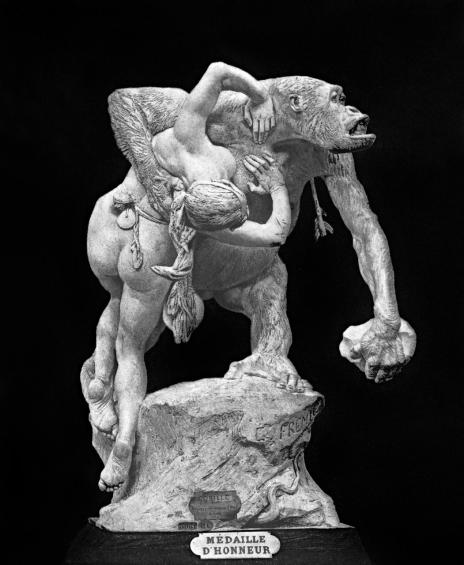 Дело је изазвало бројне коментаре на Салону исте године. Композиција која је освојила медаљу части, приказује младу, готово нагу жену, која је ухваћена у наручје свирепе гориле. Она једном руком држи жену, док другом маше каменом, режући на претњу коју ми, на први поглед не видимо.
Фремијеова професионална улога у Природњачком музеју му је дозволила специјалне привилегије, и он је био у могућности да међу првима истражује легендарну животињу, до половине 19. века невиђену у Европи, горилу. Она је научницима била непозната све до 1847. године, када је амерички протестантски свештеник, Томас Стотон Савиџ нашао чудновато велику лобању овог примата, у Габону. Откриће примата пореклом из Африке проузроковало је стварање многих научних и контроверзних расправа, а све су се тицале његовог дивљаштва. Многе приче су конструисане у том светлу, чему су додатно доприносиле тежње зоолошких стручњака и препаратора у Природњачком музеју да верно прикажу горилу у својој истинској природи. Када је 1883. живи мужјак ове врсте доведен у зверињак Ботаничке баште, он је описан као дивљи, зловољан и бруталан.
Фремије је ипак, у својој групи из 1887. године, публици пружио слику једне двозначне борбе у каменом добу. Жена на његовој композицији, која нужно евоцира маниристички приказ Отмице Сабињанке Ђованија Болоње, овде није невина жртва бестијалности примата. Њена коса је увезана у украс од горилине виличне кости, чиме индикује свој статус предатора. Она је очито члан праисторијског ловачког племена, које је нападало гориле као јестиви плен. Горилино лице које је окренуто на десно и упућује гримасе имагинарним људима, које ми као гледаоци можемо да замислимо. Управо су они  бацили копље ка несрећном мајмуну, које болно виси на његовом левом рамену. У своју одбрану, он држи изузетно обликован камен великом шапом и спреман је да га искористи. Природа ове сцене је била увелико потцењена, јер су критичари генерално говорили о насиљу гориле. Фремијеова скулптура заправо визуелизује Дарвинову борбу за опстанак, у којој је опет, крајњи резултат далеко од очигледног.
Емануел Фремије, Горила одводи жену, 1887.
Аустрија (Хекелов монизам)
Када је зоолог Хекел публиковао своје књиге Загонетка света и прве делове Уметничке форме природе 1899, то је уједно означавало колонизовање дисциплина естетике, религије и филозофије. Презентовао је еволуцију као светоназор способан да одговори на питања метафизике. У Загонетки света он је потпуно елаборирао његов концепт монизма као пантеистичке религије природе, засноване на најновијим истраживањима биологије, физике и хемије. Монизам је понудио веру у хилозоизам, повезани универзум у коме је дух садржан у материји. И у Хекеловим писањима током 1890их и оним његовог пријатеља и популаризатора, Виљема Болша, који се прославио својим бестселером Љубавни живот у природи из 1898, свет је оживео као духовно и сексуално испуњена целина.
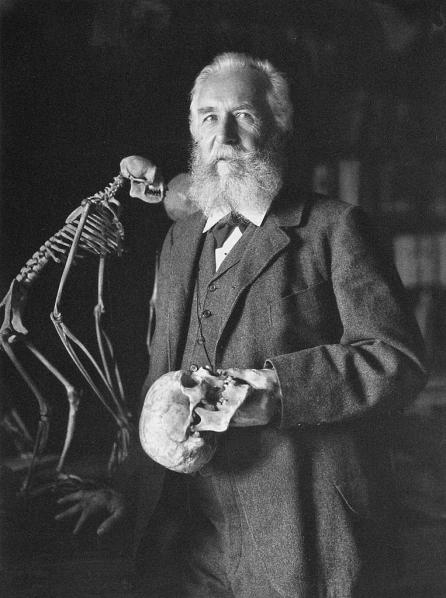 Ернст Хекел (1834-1919)
Ово стапање Sinne (материје) и Seele (душе) је било изузетно утицајно на генерацију уметника симболизма и југендстила, од Едварда Мунка до Хермана Обриста, али се нашло на посебно плодном тлу у Астрији где су, као што је приметио историчар културе Карл Шорске, традиционалне категорије између физичког и метафизчког, тела и душе- губиле своју јасност и независност, и где је криза либералног ега дошла у фокус. Та криза, у којој је Аустроугарска почела да се раздваја по својим класним и етничким разликама, резултирала је умањеном политичком моћи у Бечу, буржоаске Либералне партије, која је заговарала принципе рационализма, позитивизма и дарвнизма. Нова генерација уметника и писаца се побунила против патријархалних вредности, у корист инстинктивније, емоционалније и чак мистичније стране људске природе, али оне која је још увек остајала верна савременој науци. Заиста, модернисти Јунг-Виене (друштво писаца окупљено око Хермана Бара) и бечка сецесија, као и Алфред Кјубин, били су пионири који су креирали уметност инспирисану дарвинизмом, насупрот ситуацији код других нација, укључујући Немачку и Француску, где су идеје еволуционизма биле утицајне у уметности током 70их и 80их година 19. века. У Аустрији је појава дарвинистичког концепта значајно подударала преласку из натурализма у симболизам, и Хекеловом препакивању еволуције у један више спиритуални контекст. Монизам је позитивно прихваћен не само због Хекелове проминијенције у Аустрији, већ и зато што се чинио у хармонији са другим теоријама популарним у Бечу у то време- религијским, укључујући теозофију и студије источњачких веровања, научним, и такође са паралелизмом физичког и психичког, физичара Ернста Маха. Према Маху, сопство је дефинисано као збир осећаја и опажајних искустава који су у флуксу где ми не можемо наћи раскорак између тела и осећања, између материјалног и духовног света.
Хекелов монизам трансформисао је дарвинизам од процеса случајне селекције и компетиције до уређеног јединства природе у којем је човек део универзалног ланца постојања. Заснован на постулатима блиским наслеђу Ђордана Бруна, Спинозе и Гетеа, монизам је представљао јединство духа и материје којим управља непроменљив механички закон супстанце, суштине, који утврђује вечни опстанак материје и силе. Теорија еволуције је обезбедила Хекелу алате за цртање графикона огромне мреже сродства који повезује не само једноћелијске протисте, биљке и животиње, већ и неорганске и органске организме, чије је заједничко порекло Хекел мислио да је пронашао у монери, примитивној протоплазми. Док је Хекелова дефиниција душе била материјалистичка и искључивала је индивидуалну бесмртност или слободну вољу, монизам је био поред тога и религија која је дефинисала Бога као суму природних сила и фузију науке и теологије, ума и тела, осећања и разума. До 1890. Хекел је дискутовао људску душу као део једне душе света.
Монизам је такође био средство за исправљање грешака модерне аналитичке науке, која је наводно умањила природу до бездушног материјализма, који је одузео фантазију и чуда. Хекел, у складу са својом мисијом да обожи и поетизира природу, прокламовао је ново тројство- истине, добра и лепог, реферишући на развојно стање савршенства у природи, етици и естетици. Идући ка свом следећем циљу, понудио је Уметничке форме природе (издаване у неколико делова од 1899. до 1904.), у којима су раскошне илустрације, примарно водених микроскопских радиоларија, медуза и сипонофора, сведочиле јединство путем заједничке симетрије и обезбеђивале инспирацију модерној уметности jугендстил дизајна. На својим илустрацијама Хекел није намеравао да репрезентује искључиво геометријске есенцијалне структуре радиоларија већ и њихову лепоту такође, коју је истицао коришћенем живописног колорита и балансираном поставком бића. Хекел је под утицајем својих ментора Гетеа и Александра фон Хумболта био убеђен да, да би приказао чуда природе тачно, није било неопходно открити искључиво законе порекла бића и еволуције већ и продрети у тајне делове њихове лепоте скицирањем и сликањем. И Хумболт и Хекел су желели да посматрач њихових илустрација доживи катарзично искуство које се може поистовети са оним који један природњак доживи при првом сусрету са опчињавајућим приказима природе. Хекелови прикази нису индивидуализовани, већ идеални, они су идеални архетипи врста.
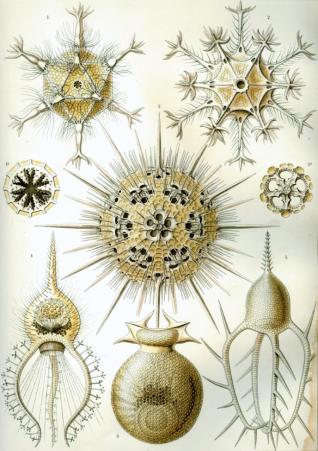 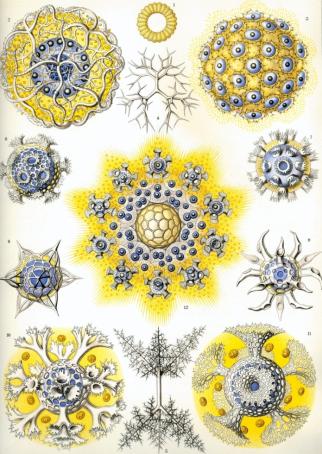 Ернст Хекел, илустрације Уметничких форми природе, 1899.
Хекел је уживао бројне персоналне и професионалне везе са Аустријом, где је дарвинизам утврдио дубоке корене и био промовисан у либералним новинама. Понуђено му је место професора на Универзитету у Бечу 1870. Његова јавна иступања у Аустрији датирају од марта 1878. када је имао јавна предавања Ћелије душе и душе ћелије, у Конкордији. Она су два пута коментарисана у једном часопису, где је аутор описао Хекелову презентацију као спиритуалну апотеозу монистичког погледа на природу. Његово дело, Монизам и конекција религије и природе из 1892. као и Загонетка света, добиле су такође насловну страну у једним новинама, чији је научни едитор, Теодор Херцка, заговарао монистички поглед на свет. Консултовањем ових чланака у новинама, просечни читалац као што је Климт или Кјубин могао је да се потпуно едукује о темама које су се тицале закона супстанце, (суштине/материје) и органског и неорганског јединства природе.

Дарвинистичке теме су се први пут појавиле у аустријској литератури и уметности преко прича Лополда фон Захер-Мазоха 70их година и у новелама и представама групе Јунг-Вијен од 90их година. Херман Баров сопствени монистички акредитив је био иницијално развијен у Берлину, где је он и живео од 1890. до 1891. Када је Бар покренуо свој бечки литерарни магазин Време, писао је Хекелу неколико пута средином 90их, покушавајући да га обезбеди као аутора.

До краја деценије, нова естетска мисао, коју се Хекел трудио да пробуди, проширила се и на визуелне уметности такође. Била је евидентна у свим активностима бечке сецесије (основане 1897.), било да је неко долазио на њихове изложбе или листао странице њиховог журнала Ver Sacrum, који је био испуњен сликама које су евоцирале природу и монистички инспирисаним поемама попут оних Енриха Марије Рилкеа.
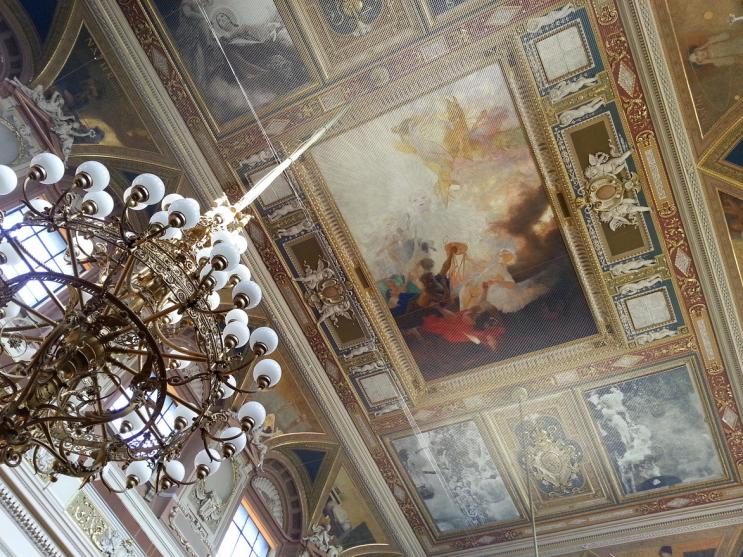 Таваница Велике сале Универзитета у Бечу са Климтовим муралима
У периоду од 1892. до 1894. Министарство просвете је ангажовало Друштво уметника ради осликавања Велике сале Универзитета у Бечу, коју је дизајнирао Хајрих Ферстл. Требало је да универзитетске композиције репрезентују алегорије четири класична факултета. Климт је био задужен да креира Медицину, Филозофију и Право.
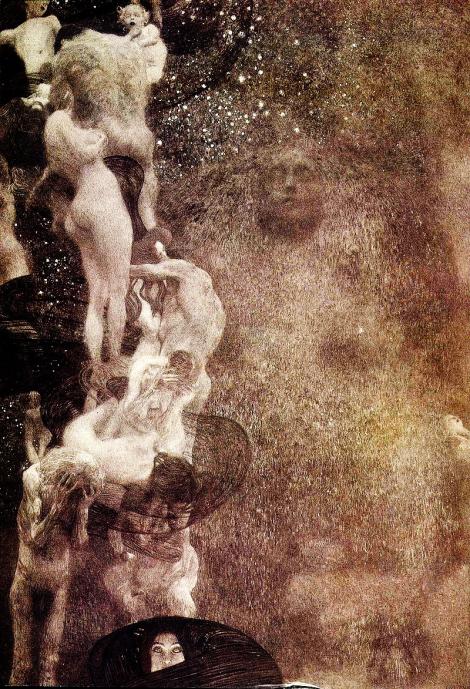 Према опису из каталога са Седме изложбе сецесије, слика представља „Са леве стране: генезу, репродукцију, распадање. Са десне стране: глобус света, загонетку универзума. Одоздо израста обасјана фигура знања“. Један критичар је написао да је човечанство приказано као безизразна, маса слабе воље која представља само средство природе, која га користи за своју непроменљиву сврху, репродукцију. Тај критичар је сматрао ову представу репрезентацијом новог погледа на свет- дарвинизма прошараног теозофијом. За многе у Немачкој и Аустрији, дистинкција између Хекеловог монизма и теозофије је била непрецизна.
Филозофија спаја референце на Дарвина и Хекела преко наратива у којем смртност и патња јесу надокнађени опстанком врсте, репрезентованим изолованом бебом. Светске мистерије, чини се, могу бити решене једино путем разматрања еволутивне реалности. Приказани космос пулсирајуће светлости, звезда и уједињених форми подсећа на бројне описе Хекела и Болшеа „вибрирајућих атома“, „ротирајућих магловитих сфера“ а ла Кант, и вечног присуства обједињујуће енергије. Климтова плавкасто зелена палета, описана као морско зелена светлост, сугерише једну евокацију на више момената порекла, небеских и органских. И Хекел је разматрао да су „немерљиве дубине простора испуњене прозаичним етром и милионима небеских тела која журе тамо и овамо у велики океан, у вечни ритам живота и смрти“. За Хекела, ова величанствена космолошка перспектива је била суштинска за решавање огромних енигми које нас окружују, зато што, као на Климтовој слици, очито указују истинско место човека у природи, и оспорава доминантну илузију о човековој надмоћи и највећој важности и ароганцију са којом се он одваја од остатка неограниченог универзума.
Густав Климт, Филозофија, 1899-1907. (уништено 1945.)
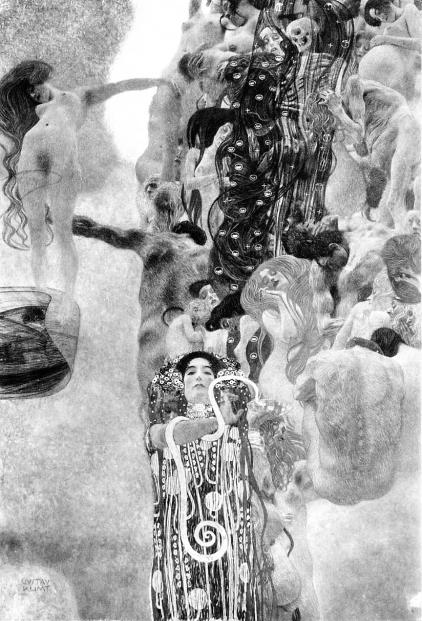 Као и његова Филозофија, Медицина одише једном космолошком перспективом, и приказује опсену полууспаваног човечанства, преданог нагонима и пасивно препуштеног току судбине. Оно што на први поглед повезује ове две композиције је фигура божанске свештенице у предњем плану која посредује између гледалаца и уметниковог „егзистенцијалног theatra mundi“. Хигија, кћерка грчког бога Асклепија, богиња здравља и заштитница апотекара, приказана је са својим митолошким атрибутима. У десној руци држи зделу са водом из реке заборава, Лета, из које излази змија, обмотана око њене леве руке. Такође, њена црна, густа коса, украшена је бонет капом на којој се налази имела, која је означавала препород и медицинску ефикасност у грчкој и римској литератури и уметности. Климт ју је приказао у висини од три четвртине и употребио пун фронтални положај како би нагласио њен хијератични идентитет. Ригидна фацијална експресија одише празним изразом, чиме је уметник највероватније желео да постигне ефекат маске која одише мудрошћу и афирмише свет воље. Хигија, уобличена у флагрантну femme fatale краја века,која је код критичара будила негативне реакције, одевена у златну одору, држећи змију која изазива фалусне алузије, више делује као свештеница спремна да жртвује болесне, уместо да их лечи.
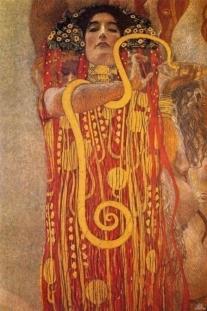 Хигија (детаљ)
Густав Климт, Медицина, 1901-1907. (уништено 1945.)
Горњи део композиције подељен је у две секције. Две фокалне тачке на слици формирају појмове живота и смрти. Живот је као издвојена, усамљена женска фигура постављена са леве стране, одвојена од групе људи. Приказана је нага, како лебди у простору и лице са затвореним очима јој од гледалаца скрива коса, чиме јасно упућује своју песимистичку поруку за човечанство. Испод ногу јој се налази новорођенче, обмотано тамним велом мрачних сила. Десни план представе испуњава безизражајна маса испреплетаних тела, која заједно левитирају у непознатом, космолошком простору. Међу њима доминира фигура смрти, у облику скелета, чији црни вео снажно вијори између тела живих. Они лебде насумице, преплићући се и одвајајући се, али уједно делујући недостижно између себе. Тиме је појединачни психофизички доживљај осећајности и патње апстрахован или готово поништен, а човечанство делује изгубљено у свемиру. У горњем десном углу, представљена је нага трудница у профилу, на чији се стомак ослања глава жене. Испод ње, као опозит животној форми, налази се старија нага жена, која се рукама држи за главу. Климт је употребио овакав визуелни језик како би дочарао савијену фигуру у агонији, на граници колапса. Са леве стране скелета приказана је дојиља, испод које се налази још једна уснула женска фигура, наслоњена на црни облак око смрти. У целини видимо да горњи део овог плана слике репрезентује фазе женског живота: више генерација, рођење, зрелост, болест и смрт.
Са очигледном визијом будућности у којој превласт има женска култура, насупрот патријархалном систему вредности, а неминовно исказујући дозу бунта, уметник је у доњој регији платна насликао неколико мушких актова, од којих ни један није окренут директно према гледаоцу. Акцентујући идеју унутрашњег конфликта, Климт је представио два рвача у профилу, од којих један прекрива руком уста свог супарника. Испод њих, окренут од гледаоца, у феталном положају седи наг мушкарац, а од пара рвача дели га ласцивни женски лик. Настављајући навише, ка левом крају круга, израња херојски мушки акт, поново окренут од публике. Он пружа леву руку ка левој страни композиције, наговештавајући жељу да се ослободи из точка судбине, чији је носилац Смрт. Фигуре Климтовог хероја и Живота су, међутим, насликане у положају у ком се никако не могу додирнути и на тај начин ослободити од неминовности животних патњи.
Климтова Медицина приказује безизразну, покорну, уснулу масу која непрекидно протиче у служби прокреације од првог наговештаја постојања до њихове немоћне смрти. Његова слика човечанства не дозвољава идентификацију са било којим историјским моментом, социјалном свести и друштвеним улогама. Елиминисани историјски елементи замењени су природним- природом која је без прошлости и која пружа безвременске цикличне промене. Тај циклус природе доноси бројне нагоне и емоције, али не више знање и идеју о човековој рационалној доминацији и потчињености природи.
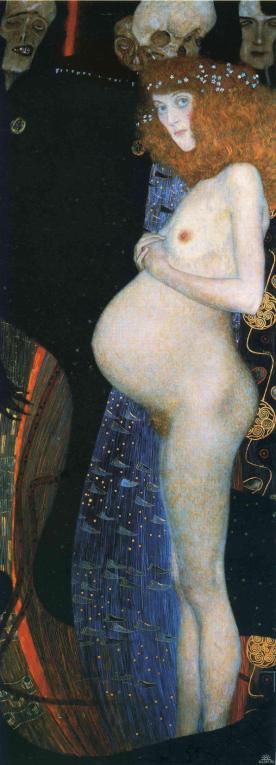 Густав Климт, Нада I, 1903.
Климтова фасцинација дисторзијом утроба у другом стању није била истакнута једино у Медицини, већ и у Нади I из 1903. Ова каснија слика одражава свесност ембрионалних илустрација из Хекелових књига и његове популаризације биогенетског закона. У Нади I, референце на тај закон, према коме развој фетуса рекапитулира степене еволуције врста, евидентне су у морској декорацији (вода и амниотска течност) испуњеној ранијим давним формама црва и морских бића. Климтова слика мајчинства поново призива странице Хекелове Загонетке света. У светлу еволуције, Хекел је написао: „Наша сопствена људска природа... тоне до нивоа плаценте сисара, који није више од једног мрава вредан за универзум. Човечанство није ништа више до прелазне фазе еволуције вечне супстанце.“
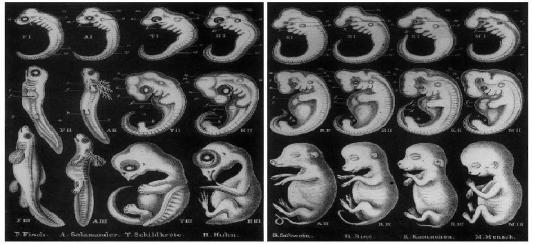 Ернст Хекел, илустрација из Антропогенија, 1874.
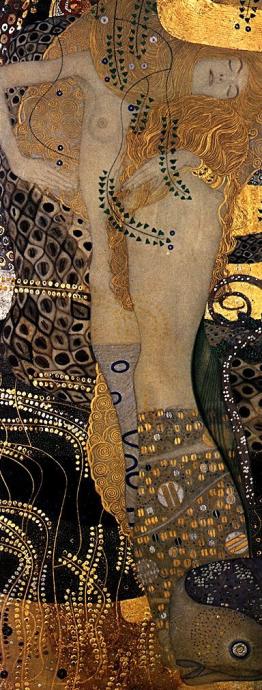 Хекелово идејно присуство је било најевидентније у Климтовим подводним сликама. Климтове еротизоване и митологизоване водене сцене посебно евоцирају Болшеове описе океана као примордијалне ерогене зоне, живе са дрхтавом љубавном жељом која разгара еволуцију и таласа кроз универзум. Водене змије I (Пријатељи) из 1904-1907. рекапитулирају еволуцију тематски од ћелије, преко биљке до рибе, рептила и жене у настанку, док хибридне форме и колажни фрагменти стилски састављају монистичку целину. За Климта, као и Бара, „свако мискроскопско биће нам показује шта јесмо и шта ћемо постати“. Палета и вијугаве контуре еха криволинијских форми и богате илустрације Хекелових илустрација у Уметничким формама природе, као и густе шаре подсећају на подморска корита инфузорија (која често чине радиоларије), као оне које је репродуковао Филип Леополд Мартин у књизи коју је Климт поседовао. Оба дела демонстрирају Болшеове ритмичке орнаменталне принципе, према којима лепота еволуира преко сексуалне селекције и универзум је морфолошки повезан „арабеском света“.
Густав Климт, Водене змије I (Пријатељи), 1904-1907.
Стилски, Климт је спровео монистичко јединство путем његових декоративних патерна, који су били базирани на подељеним биолошким и микроскопским формама ћелија и ткива. Изнад свега, Климтове оплођене јајне ћелије и мушке полне ћелије, као што је исказао на Пољупцу, приказују ћелијски афинитет или сексуалну ћелијску љубав коју Хекел описује као извор живота и људске душе. Они показују исту фундаменталну снагу привлачења на делу, магнетизам и хемијску повезаност. Као такве, Климтове фигуре на Пољупцу, позициониране у споју Земље и космоса у којем прокреација- Болшеова прослављена љубав- регулише нашу позицију у соларном систему.
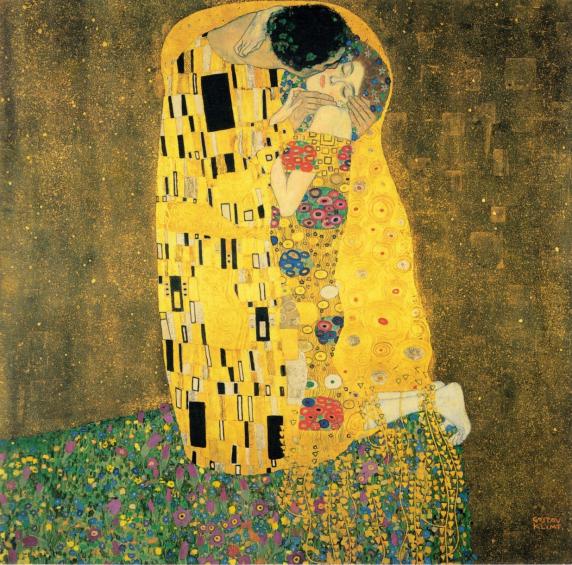 Густав Климт, Пољубац, 1908.
Енглеска (Трансцедентални еволуционизам Џорџа Фредерика Вотса)
Самоуки уметник и филозоф, Џорџ Фредерик Вотс тежио је у уметности да створи јединствени језик који ће се обраћати темпоралној дизоријентисаности узрокованој Дарвиновом теоријом еволуције и убрзаним ширењем модерне технологије. Тема његових слика био је епски круг који је сучељавао заједно духовне, библијске и научне идеје- то је био недовршен пројекат његове Куће живота. Фрагменти ове шеме за истраживање порекла живота излагани су и ван Енглеске, у Европи и САД-у и имали су великог утицаја на развој модерне уметности.
Вотс није био ни креациониста нити заклети Дарвиниста. До 1880. он је описивао себе теолошки, као деисту: оног који осећа везу са вишим постајањем без искључивог пристанка на било коју доктрину. Вотсов деизам је често био виђен као лични одговор на изазов који је представљала Дарвинова теорија природне селекције, и као компромис по коме је еволуција испланирана и усмеравана од стране силе провиђења. Он је ову идеју разрадио и пре изласка Дарвиновог дела О пореклу врста, као одговор на Принципе геологије (1830-1833) Чарлса Лајела и Трагова природне историје стварања Роберта Чејмберса која је објављена анонимно 1844. и утицала на монументалну елегију Алфреда Тенисона In memoriam написану 1850. Ова поема је имала дубоки утицај на Вотса и сугерисала му је да ако је човек само један феномен који пролази у материјалистичком универзуму, онда одбрана духовног погледа на човечанство изгледа зависи  од појма бесмртности душе. Поред огромног дуга који полаже Тенисону, порекло његових идеја није баш најјасније. Уметник је често коментарисао у тајности ствари везане за еволуцију, свест и јединство науке, културе и духовних закона, али је ретко одавао почаст делима која су остварила утицај на њега. Себе је више представљао као врсту пророка, него као присталицу било које доктрине или школе мишљења.
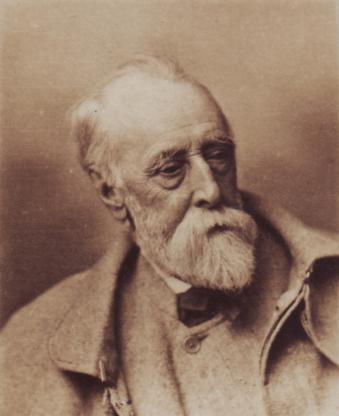 Џ. Ф. Вотс (1817-1904)
Кључна идеја која се провлачила кроз Вотсова размишљања била је та да је живот управљан имперсоналним мотивишућим снагама, мисао коју је вероватно преузео од Дарвина преко писања популарног мислиоца и журналисте Херберта Спенсера. Вотс је са Спенсером делио амбицију за образовањем свеобухватног филозофског система који се састајао од збуњујуће много извора. А. Н. Вилсон је описао утицај читања поглавља о закону еволуције из Спенсеровог Првог принципа из 1862. „помало као доживљавање провиђења“. То је изјава која би могла да послужи и као максима у многим деловима Вотсовог живота. Спенсер је тај који је сковао термин „опстанак најспособнијих“, фразу коју је Вотс присвојио, једном приликом када је дефинисао ову борбу као „закон борбе“ у коме се индивидуе, групе и нације боре за реализовање сопственог идентитета. Обојица су схватала универзум као један амалгам који је одржавао конфликтне силе, које само еволуцијом и процесом борбе могу да достигну вишу синтезу материје и духа.

Конкурент Вотсовој преокупацији мотивишућом и покрећујућом снагом и витализмом било је његово мистично веровање у трансцеденцију или, како је то називала његова жена Мери, прогрес спиритуалне стране људског мозга. Због тога је Вотсов рад био расправаљан и у оквирима теозофских односа- Мери Вотс је његов рад видела као нешто што се креће између комуницирања са духовном страном људске природе и на тај начин побија материјалистичку основу Дарвинове еволутивне схеме. Иако није познато да ли је Вотс читао Тајну Доктрину из 1888, коју је написала оснивач Теозофског друштва, Хелена Блаватска, Вотс је био члан Друштва за психичка истраживања, које се установило 1882, са циљем да документује паранормалне појаве. Значајно је то што су Вотсове слике од 1880. па на даље, углавном биле са нијансама које су се изразито преливале једна у другу, са ектоплазмичним формама прекривеним велом, као да је тражио пикторалну артикулацију некакве оностране материје. Такође битно за ову трансецеденталну страну Вотсове ументности били су утицаји идеја биолога и филозофа Ернста Хекела, чија се посвећеност теорији еволуције такође везује за метафизику. Вотс је прихватио одређене поставке Хекеловог монизма: претпостављено јединство материје и душе засновано на принципу једноћелијске структуре у нижој форми која се развија у комплексни облик виших врста и да душа еволуира сличним процесом.
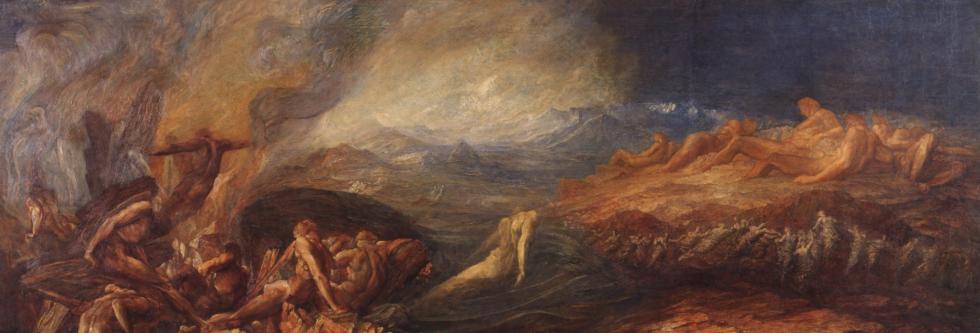 Џорџ Фредерик Вотс, Хаос, 1875-1882.
Метаморфоза је тема Хаоса (1875-1882). Иако га је осмислио око 1848, Вотс није отпочео свој рад пре 1875. године. Његове идеје о раду су се интензивирале доком каснијег дела деценије и током 80их година, после Хекелове Историје креације, која се први пут појавила на енглеском језику 1876. Вотс је планирао слику као кључ серије мурала који репрезентују прогрес космоса и историје света. Рад који поседује Тејт је најобрађенији и најразрешенији од неколико верзија. Лева страна изједначава порекло човечанства са ерупцијом неконтролисане енергије, а телесне форме се боре да се ослободе из пламтећих елемената. У центру композиције узљуљани таласи покривају планинске врхове, док у предњем плану једна фигура израња из водене масе, означавајући „почетак корака времена“. На десној страни море пружа пут једном повишеном платоу на коме се одмара колосални гигант, са ланцем лебдећих женских фигура које сада показују континуирани ток времена. Изузетно имагинативно и нацртано делом из литерарних извора као што су Овидијеве Метаморфозе, Хаос такође барата појмовима дубоког времена које означавају геолошке контроверзе од 1830. године до 50их година, крчећи пут Дарвину и подривајући литерарну интерпретацију Постања. Слика прихвата теорије и „школе катастрофе“, која заговара да је серија несрећа променила целокупни пејзаж света и уништила читаве врсте и Лајелов „униформитаријанизам“, који претпоставља да је Земља обликована у садашњем стању процесима који и данас делају. Као синтеза различитих теорија, Хаос поставља етичко питање: Да ли је историја света један од континуираних напредака или цивилизација на свом климаксу може да се окрене против себе и имплодира?
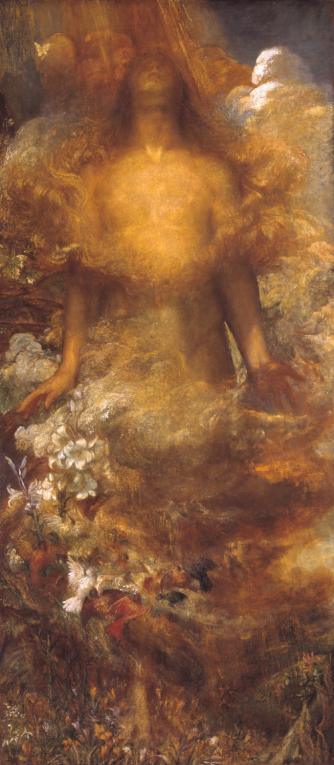 Вотсова трилогија Ева такође истражује прогресивне и регресивне путеве људске историје, са циљем да помири Дарвинову еволуцију са спиритуализацијом Бити/живота. На слици Она ће се звати Жена (1888-1892), Вотс напушта свет Постања и презентује Еву као тријумфујућу, моћну фигуру која се уздиже у атмосферу „једним јединим импулсом, попут гејзира, као да ће додирнути небо“. За Вотса је ова фигура била „снажна, свежа, живописна и електрична- оличење идеалног наслеђа човечанства од његове мајке“. Ева је представљена и као оличење природе, са ногом постављеном на земљу и као струја чисте енергије покренуте топлотом и светлошћу Сунца. Непотпуни квалитет слике је узроковао бриге када је дело први пут изложено 1892, али упрво та дематеријализација форме даје слику метафизичког набоја. Са овим радом Вотс је антиципирао Хекелов еволутивни монизам у потрази за јединством материје и душе и усмеравањем свог пантеистичког обожавања природе, ка веровању у вишу свест. Слика такође афирмише Хекелово проширење Гетеовог идеала вечне женствености, презентујући Еву као врховну форму људске лепоте.
Џ. Ф. Вотс, Она ће се звати Жена, 1888-1892.
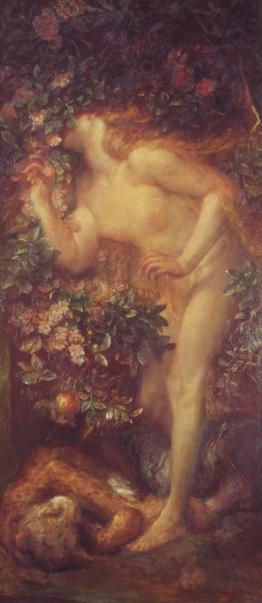 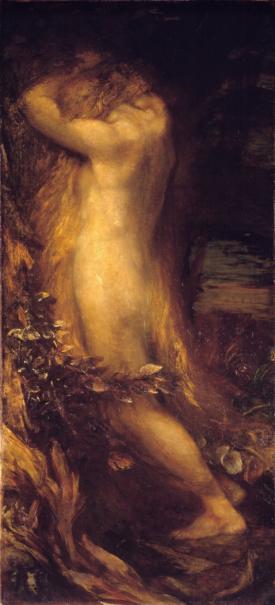 Овај принцип је још даље одјекнуо у Еви у искушењу (1884) и Еви покајници (1865-1897), које приказују жену као инстинктивно створење. На првој слици, Ева подлеже чулима: она је биће који није далеко одмакло од анималног света, што је сугерисано лавицом која се игра око њеног стопала. У њеној жалости, Ева покајница прислања њено тело уз стабло- гест којим изражава своју чежњу да се врати на земљу, насупрот духу који је понукао у постојање.
Према Мери Вотс елементарни састав линије која је обележила овај трио слика, створен је да се чита симболички: прва слика означава перфектну снагу, друга свеукупну слабост, трећа повратак првом стању, али без снаге да се одржи.
Џ. Ф. Вотс, Ева у искушењу, 1884.
Џ. Ф. Вотс, Ева покајница, 1865-1897.
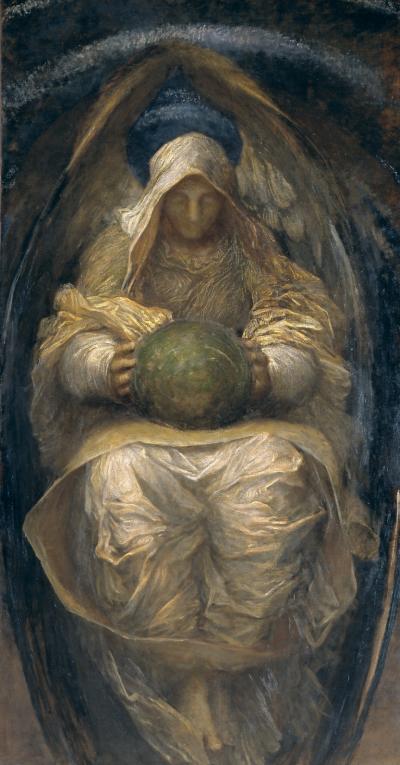 Џ. Ф. Вотс, Свепрожимајућа, 1887-1890.
Вотсова Свепрожимајућа, још једном доноси космолошку перспективу. Сликар је био фасциниран астрономијом и тајнама универзума, а био је и велики пријатељ енглеског астронома Џона Хершела.
Приказана жена учаурена између својих крила, формира облик налик материци, која евоцира искру живота. Она се налази у магловитом пространству свемира, и упркос њеној тешкој одори - делује бестежински док плута у непознатом простору. Чини се да јој глобус лебди у рукама, а ивице се растварају у зеленој измаглици. Упркос јаком и мирном држању фигуре, слика има метафизички набој, створен сенченим облицима, спектралним осветљењем и тамном позадином. Вотс је описао крилату фигуру као „свепрожимајући Дух универзума који седи, држећи у крилу глобус света“. Попут једне од Микеланђелових монументалних Сибила на плафону Сикстинске капеле, њена „свепрожимајућа“ визија даје јој моћ пророчанства, знање о будућности и бесконачном простору. Положај њених ногу и распоред драперија у доњој половини слике чине је да изгледа попут џиновске Мајке света, која ће открити тајне универзума.
Литература
Обавезна:
Pamela Kort, Max Hollein (ed), Darwin: Art and The Search for Origins, 2009.
Олга Жакић, Дарвинизам у француској уметности друге половине 19. века, Београд 2017.

Допунска:
Linda Nochlin, Introduction: The Darwin Effect, 2003, http://www.19thc-artworldwide.org/spring03/218-the-darwin-effect-introduction.